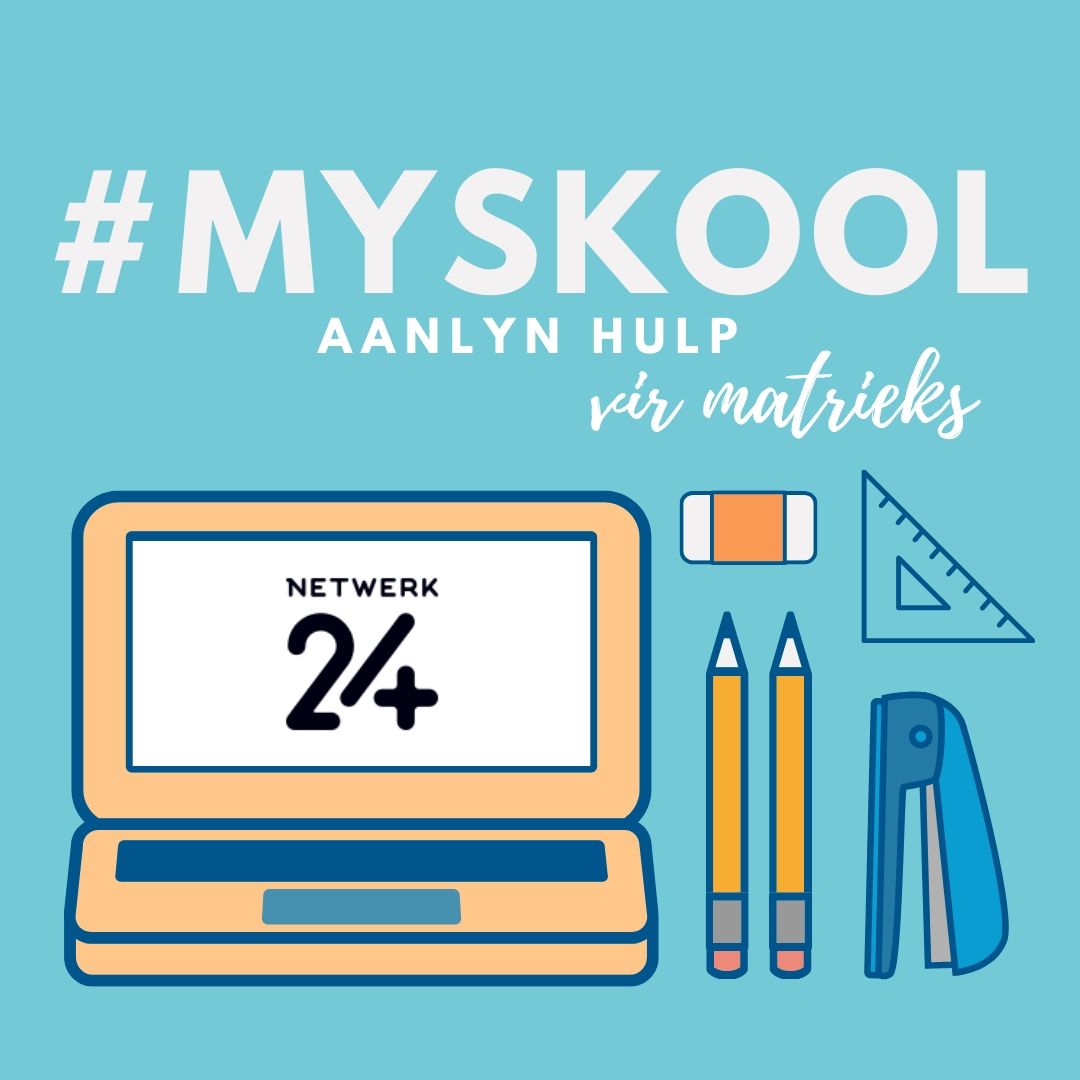 Wiskundige Geletterdheid
LES 9
Planne, kaarte en skale
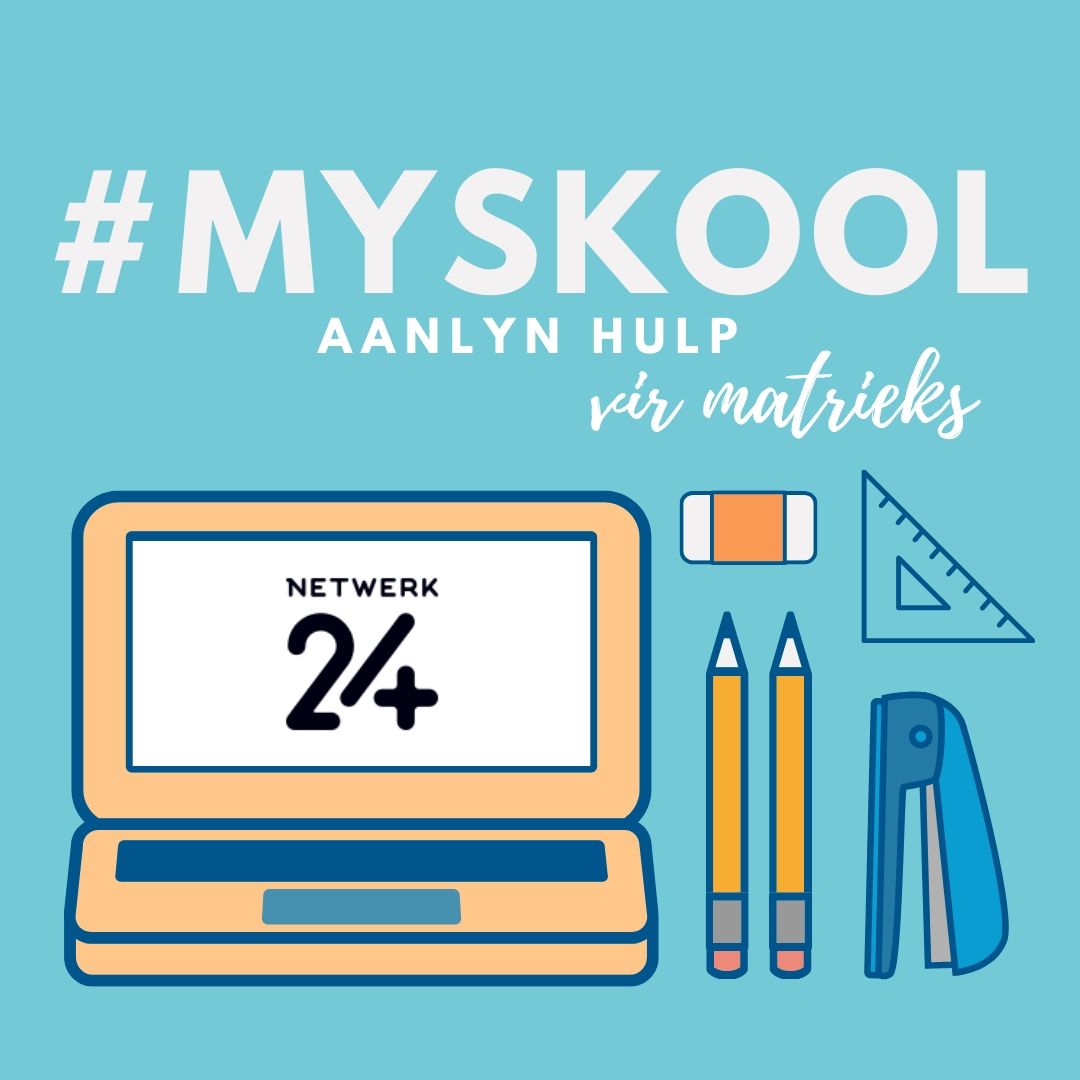 Skale
Jy moet in staat wees om die volgende te kan doen:

Syferskaal en staafskaal – kan omskakel van kaart/plan na werklike grootte ASOOK van werklike grootte na kaart/plan.
Jy moet ‘n syferskaal en staafskaal kan opstel vanaf waardes wat op die kaart of plan gegee word.
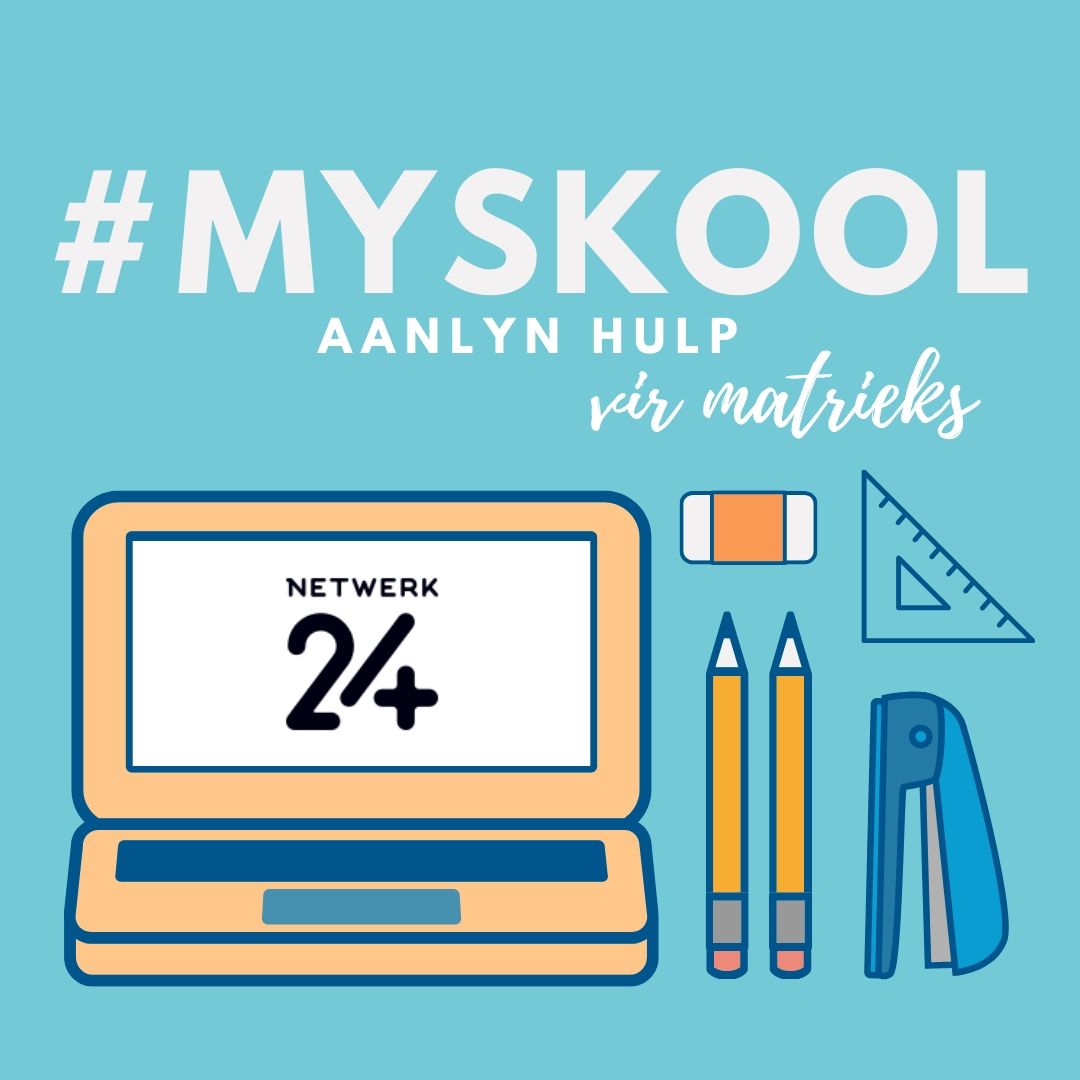 Oorsig
‘n Skaaltekening stel die grootte en vorm van ‘n voorwerp op papier voor soos dit in werklikheid behoort te lyk.
Elke afmeting van die werklike voorwerp word óf verklein (vir baie groot voorwerpe soos ‘n gebou) óf vergroot (vir baie klein voorwerpe soos ‘n skroef) met ‘n spesifieke verhouding. Dit word die skaalfaktor genoem.
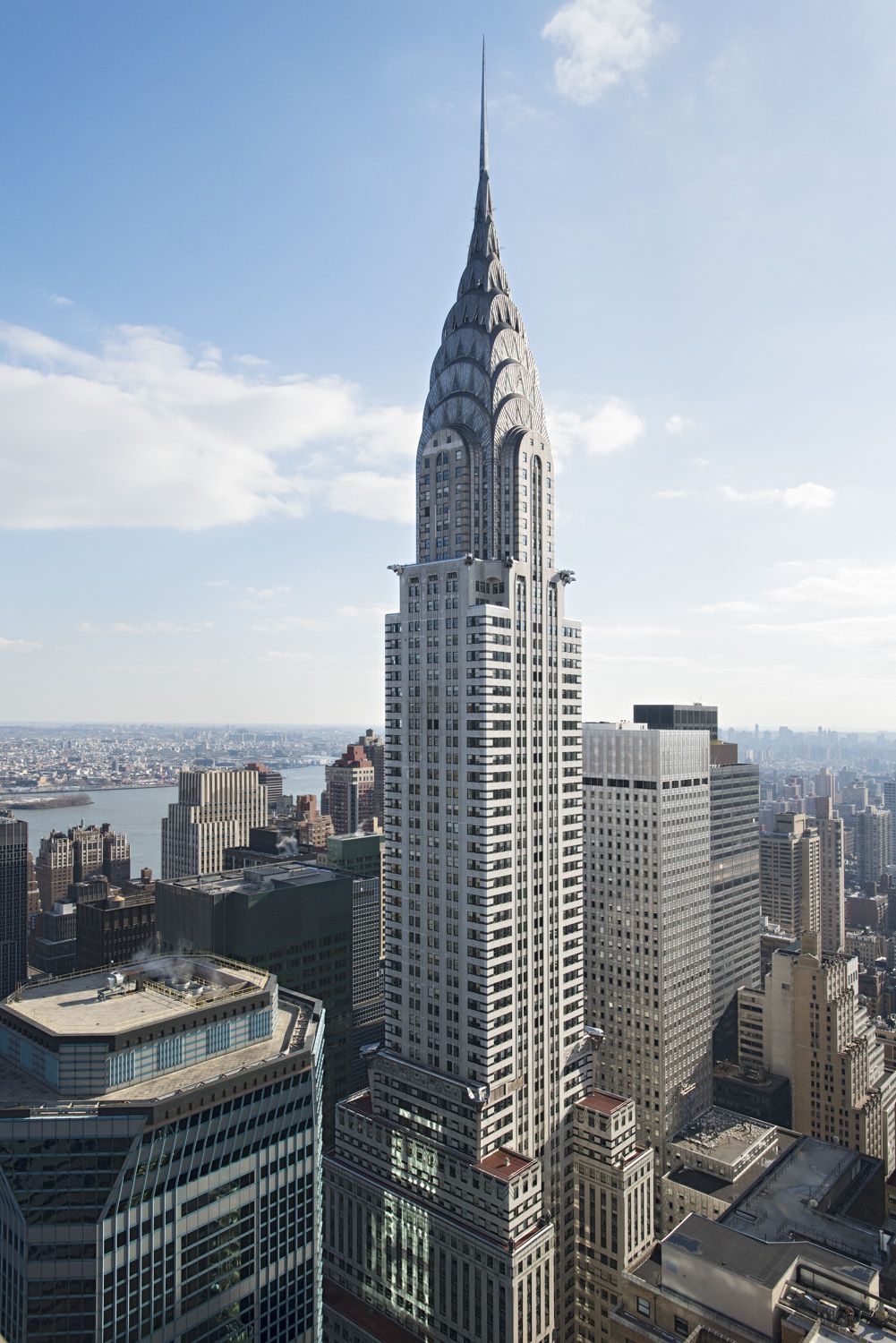 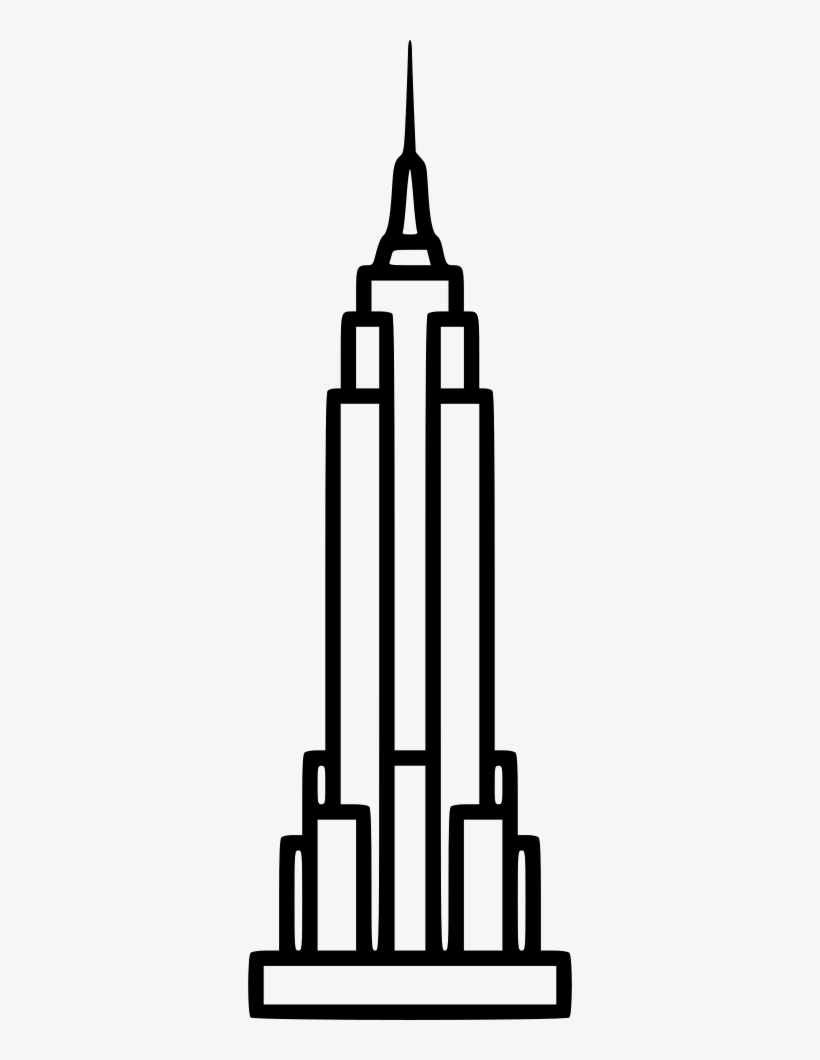 Skaaltekening van die gebou
1 : 10 000
Chrysler-gebou in New York is in werklikheid 319 m hoog.
Skaalfaktor
Wat doen ek met die skaalfaktor om die werklike grootte te kry?
3,19 cm
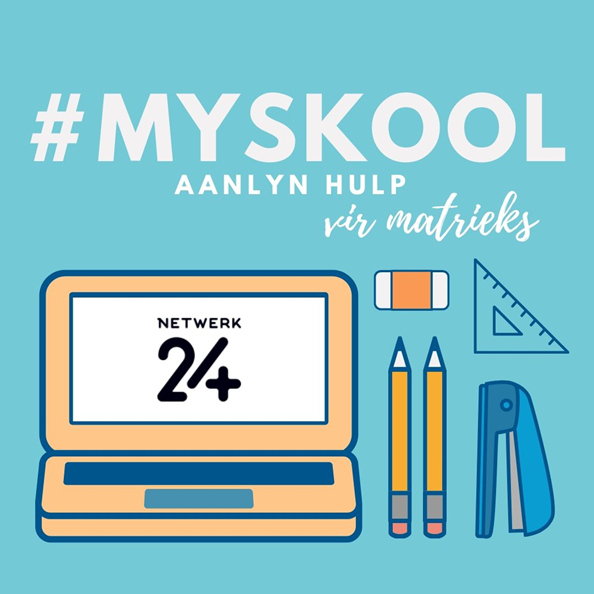 SYFERSKAAL HET SYFERS!
Bv.  1  :  10 000
NADEEL VAN HIERDIE SOORT SKAAL:  Die kaart kan nie verklein of vergroot word nie, want dan is die skaal nie meer akkuraat nie.
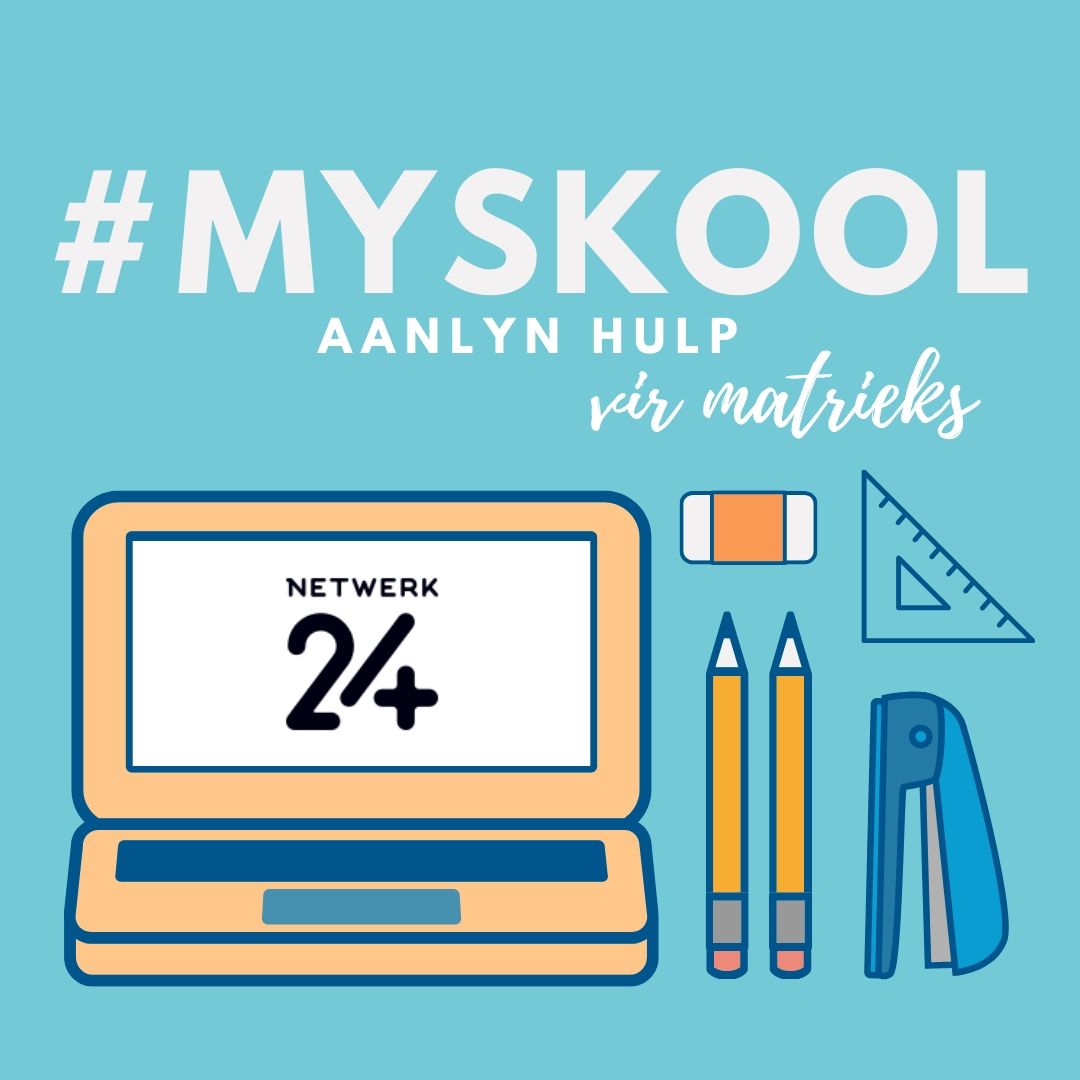 Syferskaal : skakel om van kaart na werklikheid.
Op ’n plan word die afstand tussen twee plekke gemeet as 65 mm. Bereken die werklike afstand as die skaal op die plan soos volg is:
1 : 10 000
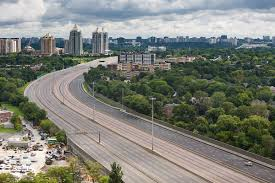 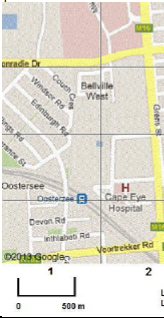 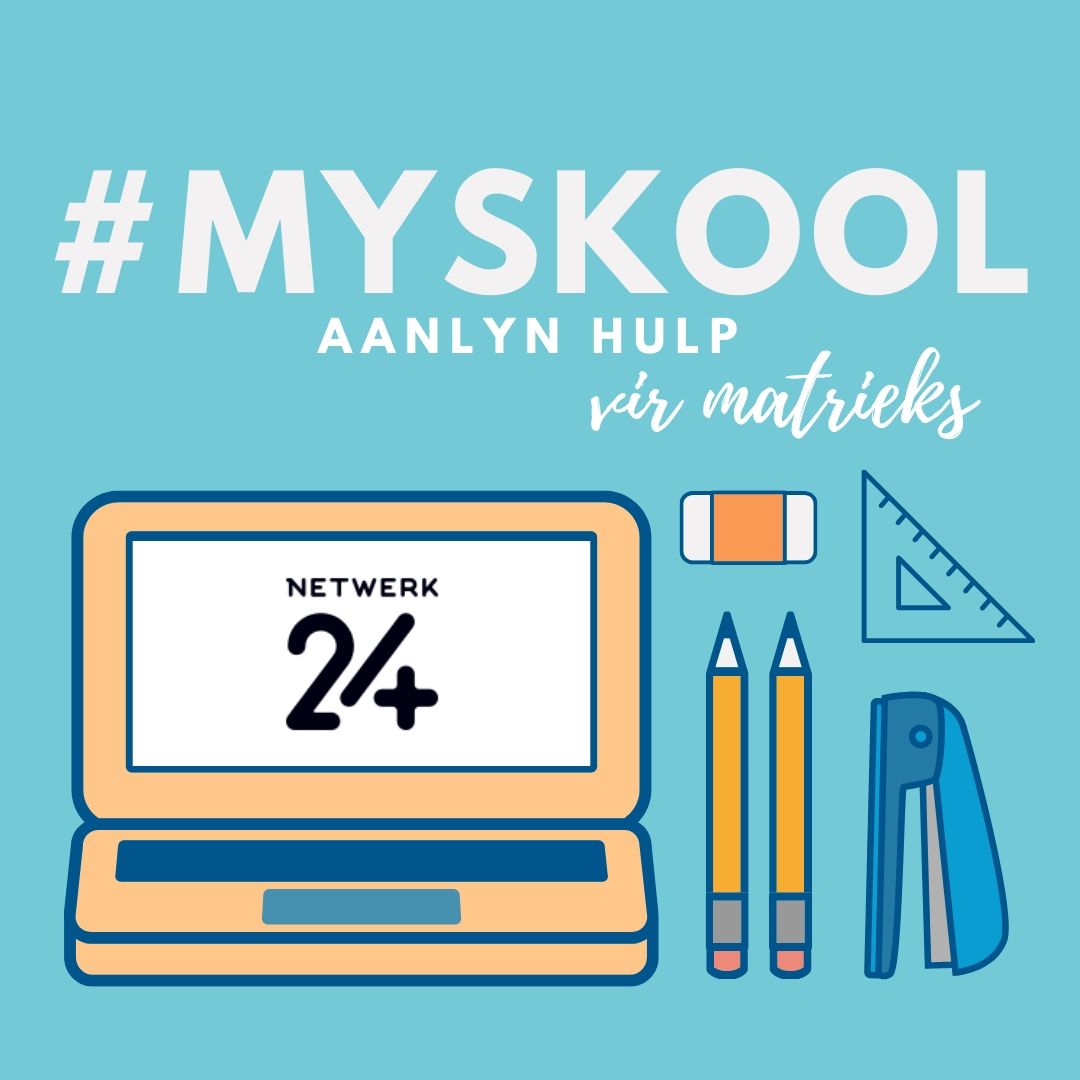 Syferskaal van werklikheid na kaart
In werklikheid is die afstand tussen twee plekke 650 m. Bereken die lengte in mm op die kaart as die skaal op die plan soos volg is:
1 : 10 000
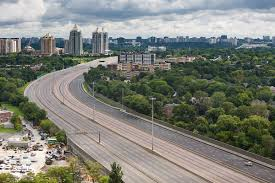 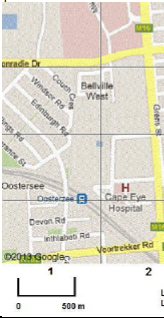 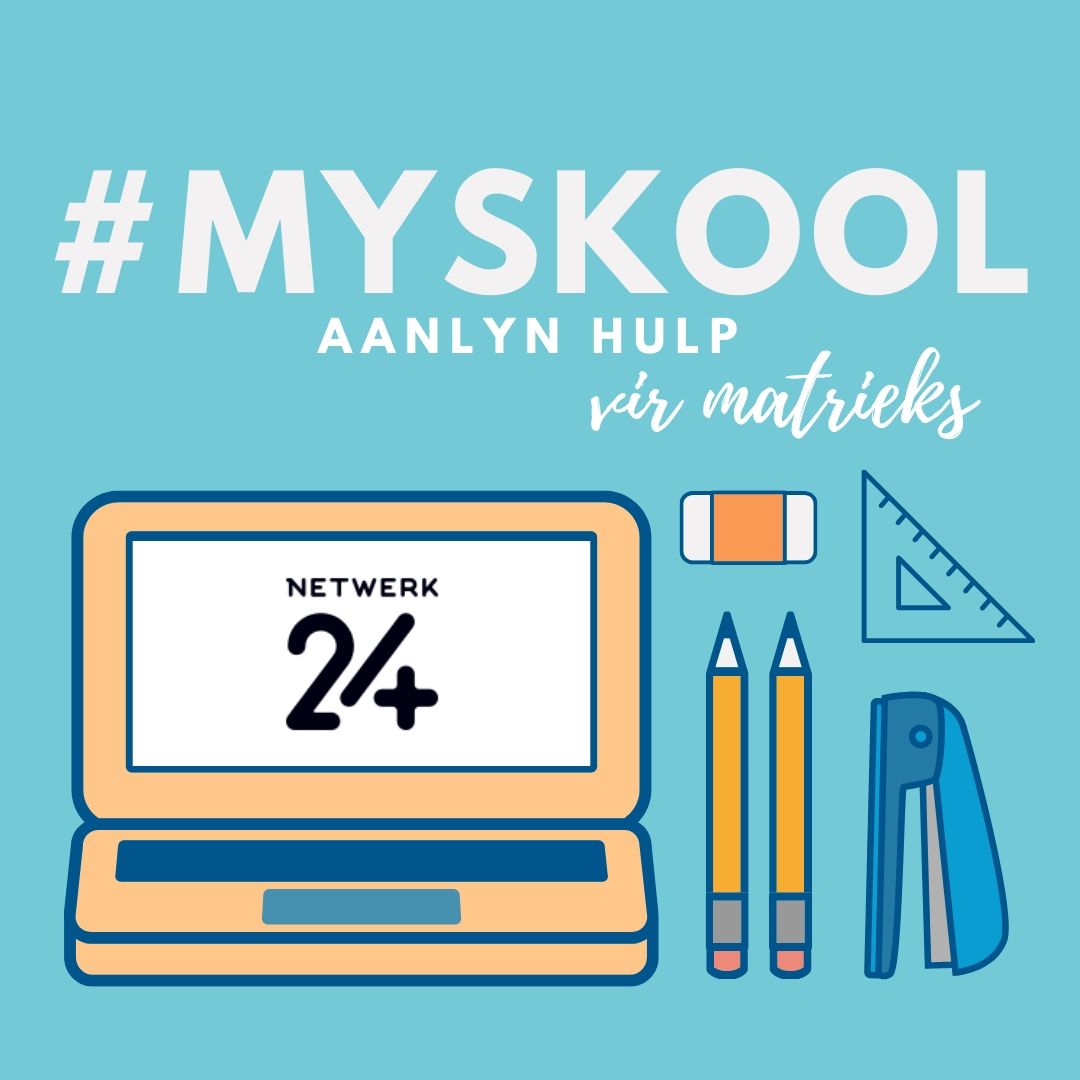 Voorbeeld syferskaal van kaart na werklikheid – meer as een metode
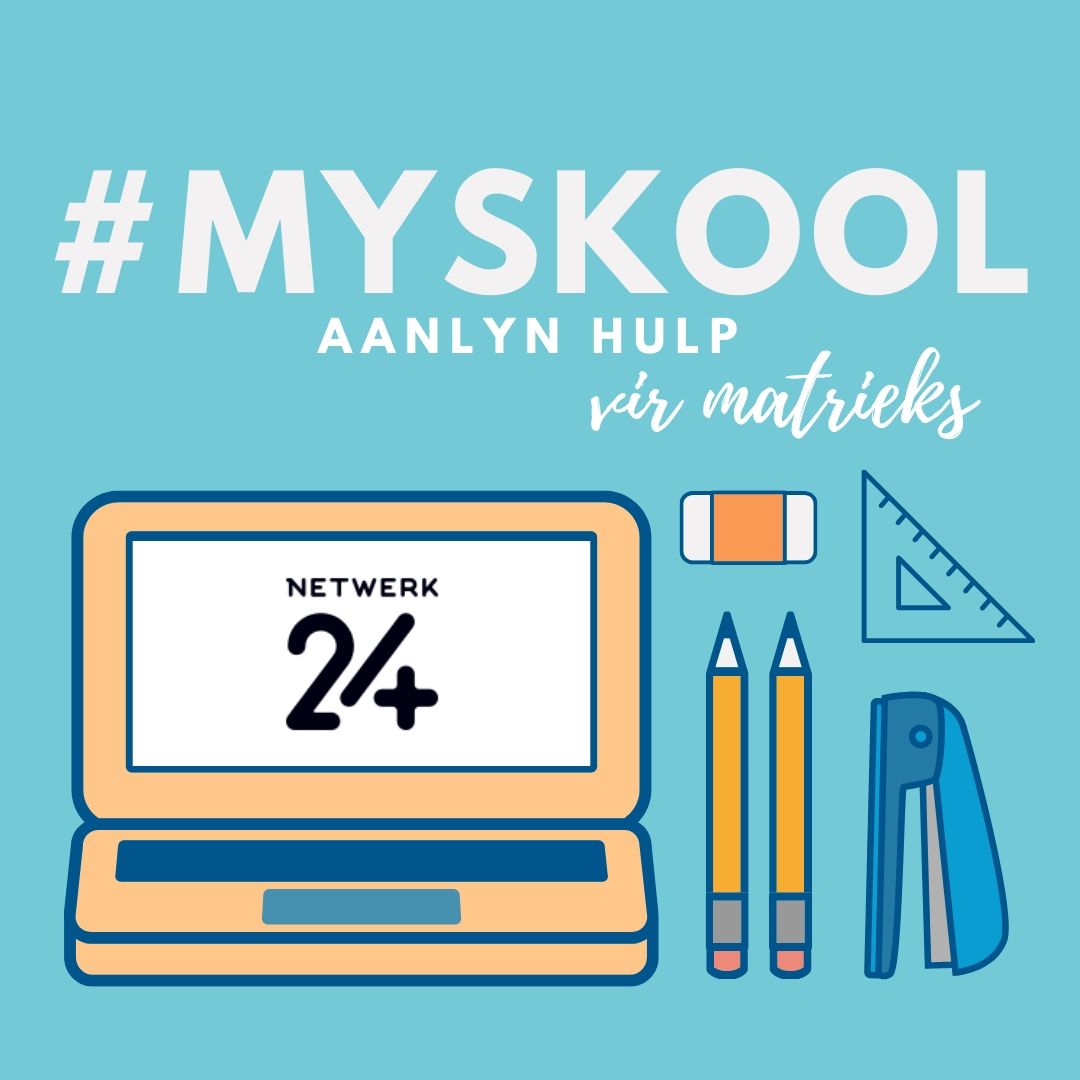 Op ’n plan word die lengte van ’n muur aangegee as 
54 mm. Bereken die werklike lengte van die muur as die skaal op die plan 1 : 250 is.
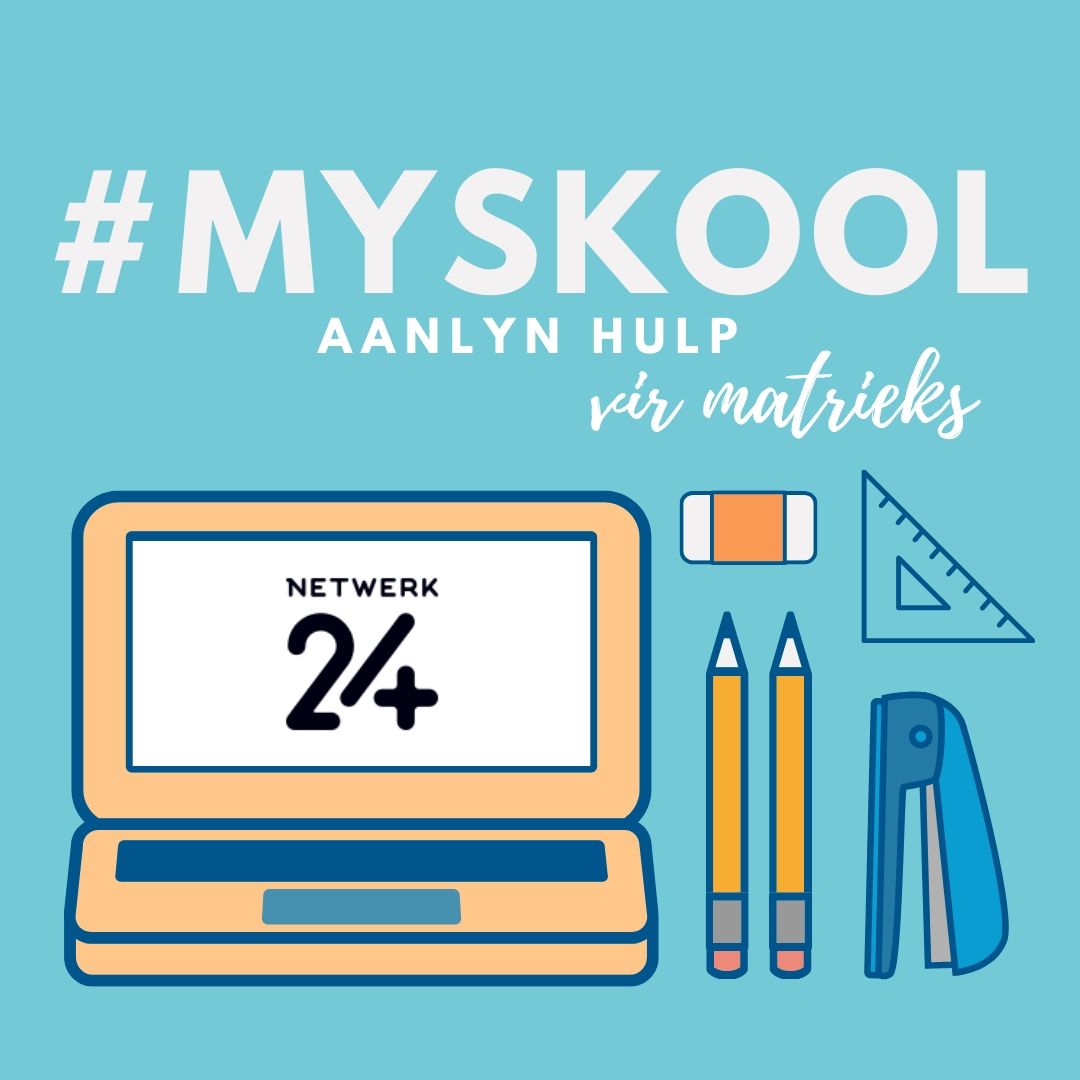 NOG ’N METODE
Op ’n plan word die lengte van ’n muur aangegee as 54 mm. Bereken die werklike lengte van die muur as die skaal 1 : 250 op die plan is.
Hoe kan ek  EEN 54 kry?
Skryf die skaal neer:
             1 : 250   
 54 :
13 500
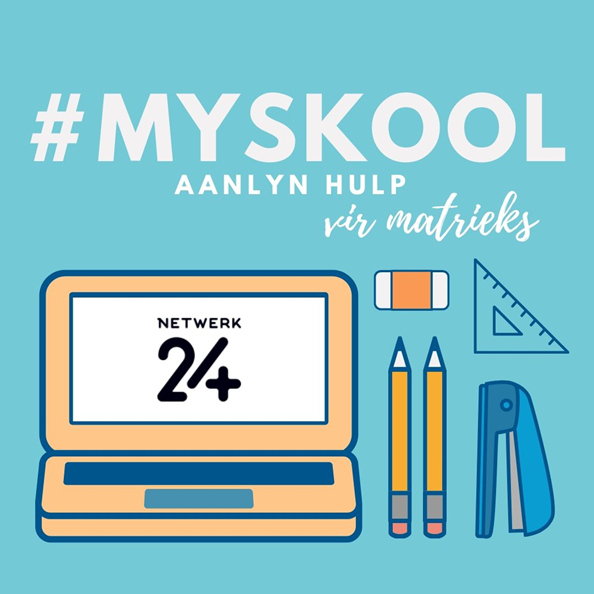 Staafskaal of grafiese skaal
Die stafie met werklike lengtes by!

VOORDEEL VAN DIE SKAAL: Die kaart kan verklein of vergroot word en die skaal bly akkuraat!
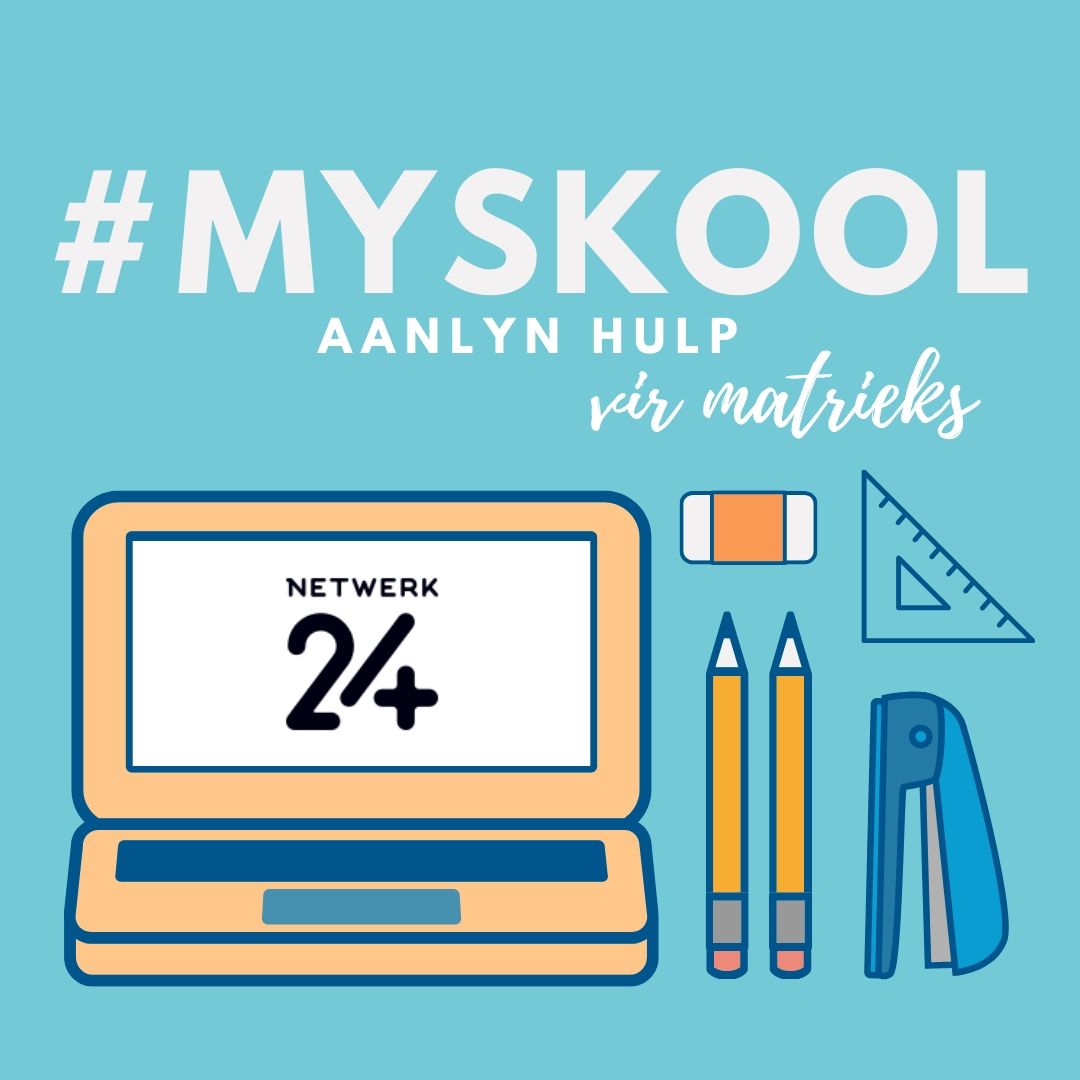 Staafskaal of grafiese skaalHoe werk dit?
Elke segment verteenwoordig ’n gegewe afstand soos onder aangedui.
Meet die lengte van ’n segment met jou liniaal.
Skryf die verhouding neer:
200 km : 3 cm  FANTASTIES, jy het die skaal!
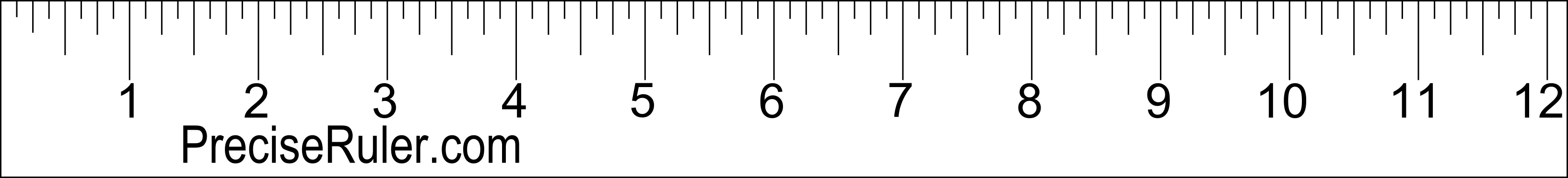 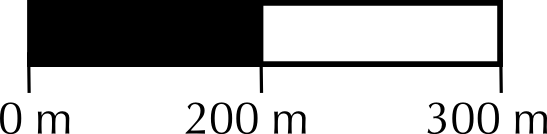 km
km
km
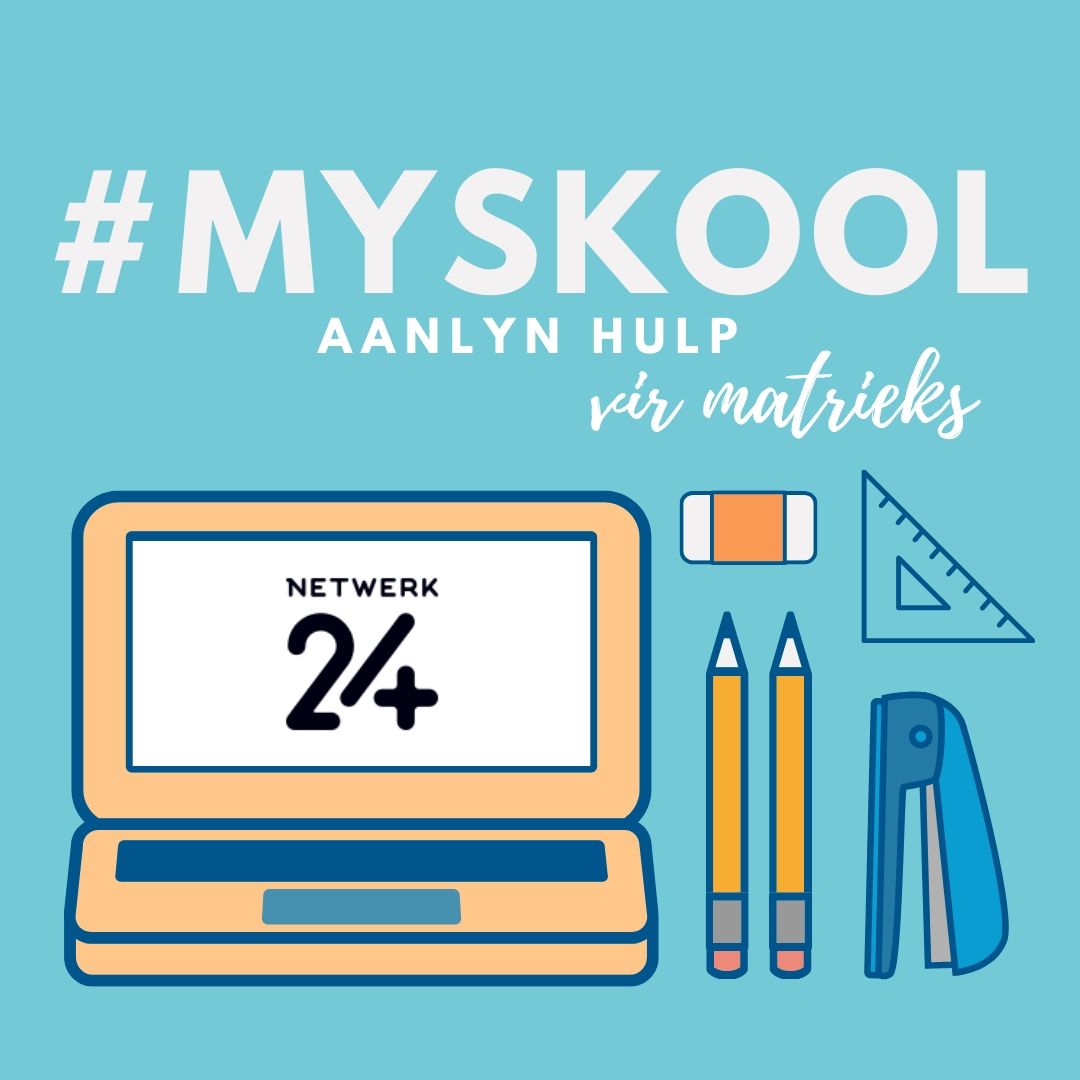 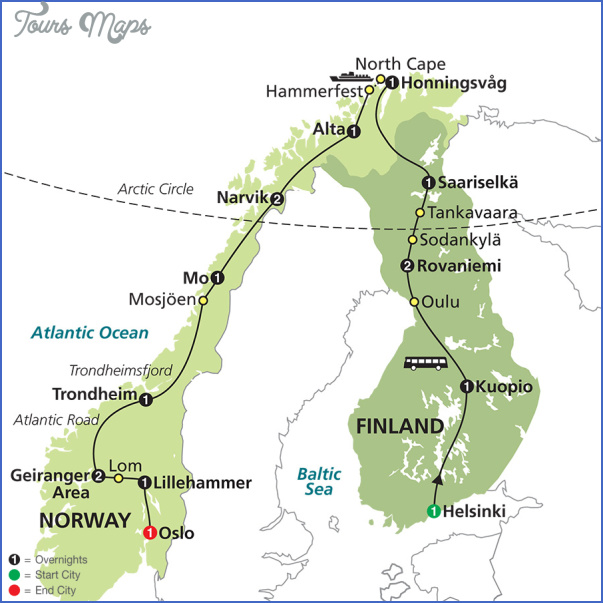 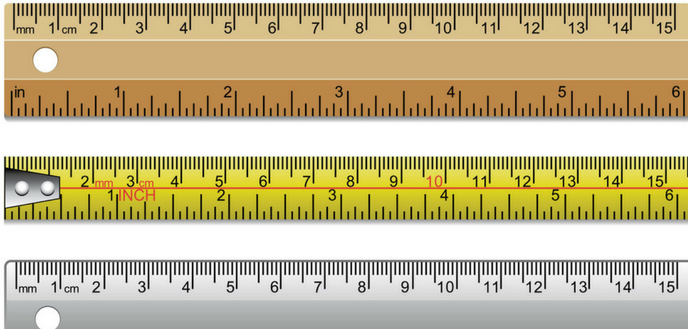 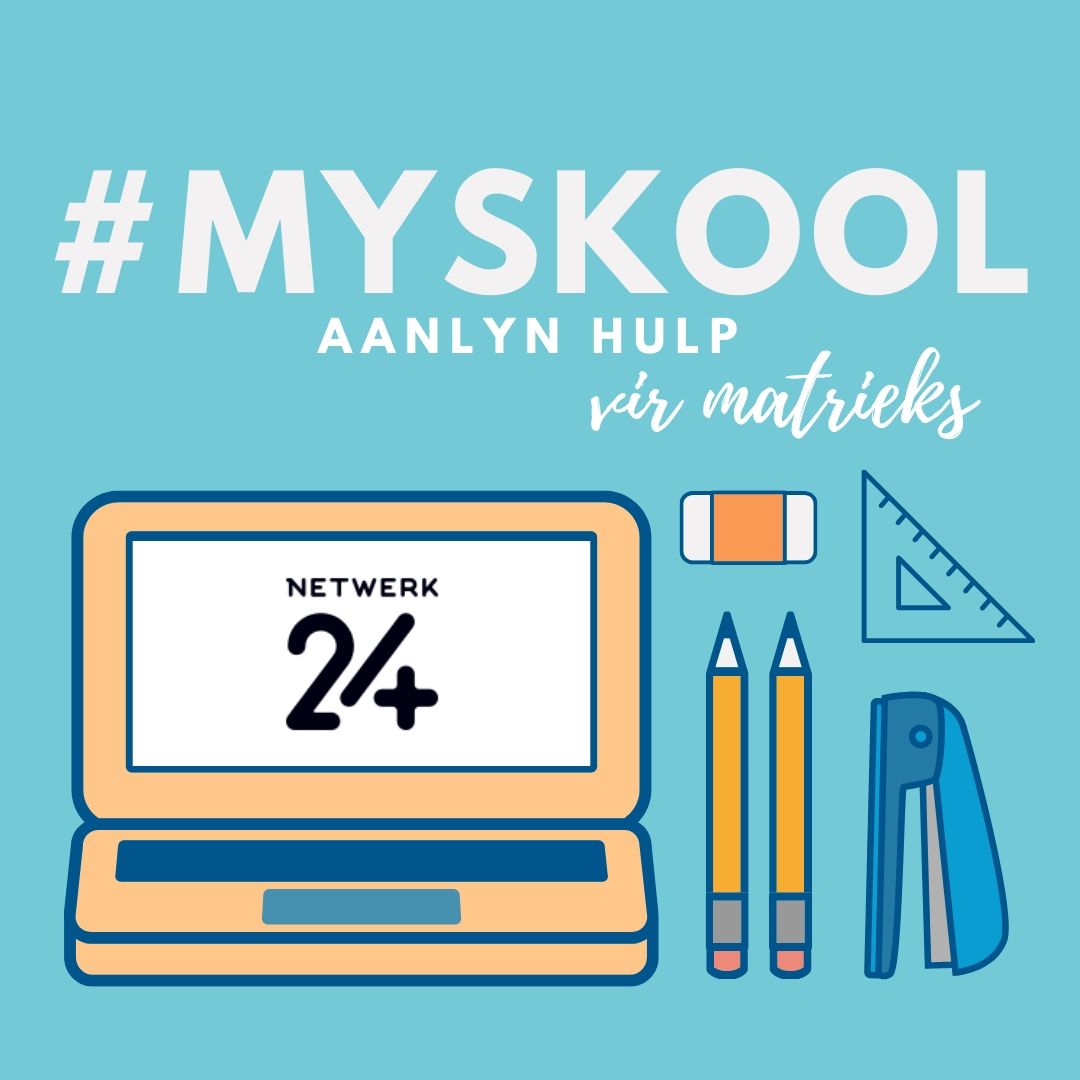 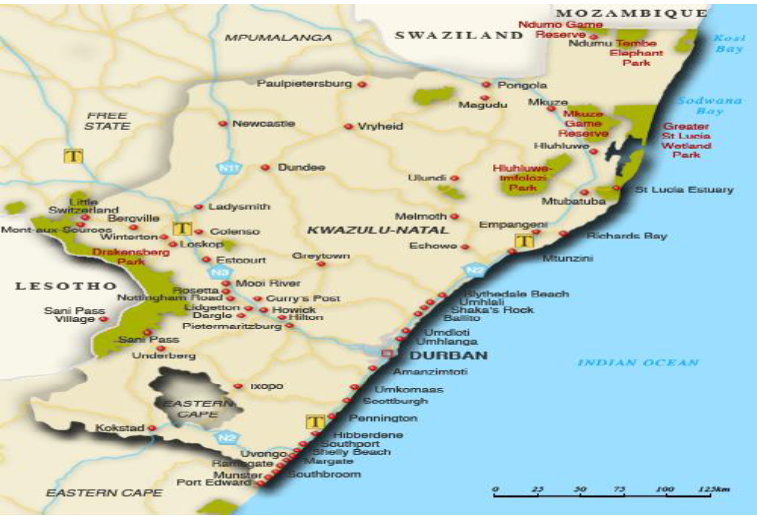 KOM ONS OEFEN WEER
Wat moet ek eerste doen?
Meet die STAAFSKAAL
Meet in mm. Dis meer akkuraat.
Ek meet 10 mm is gelyk aan 25 km.
Skryf jou skaal neer.
10 mm :  25 km
Nou kan jy die afstand meet wat gevra word na jy jou skaal-verhouding gekry het.
Vraag:  Wat is die werklike afstand tussen Durban en Pennington?
Skryf die afstand neer wat jy gemeet het:  24 mm
Bereken nou die werklike afstand met jou gemete afstand.
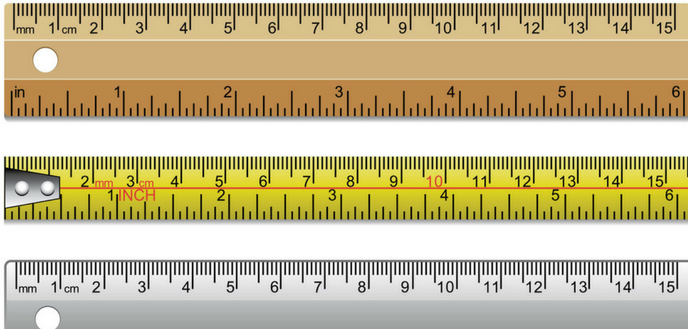 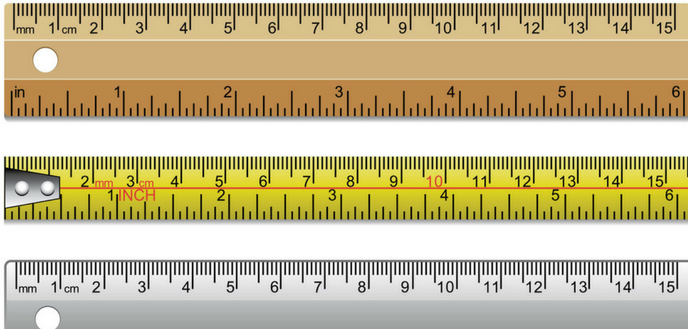 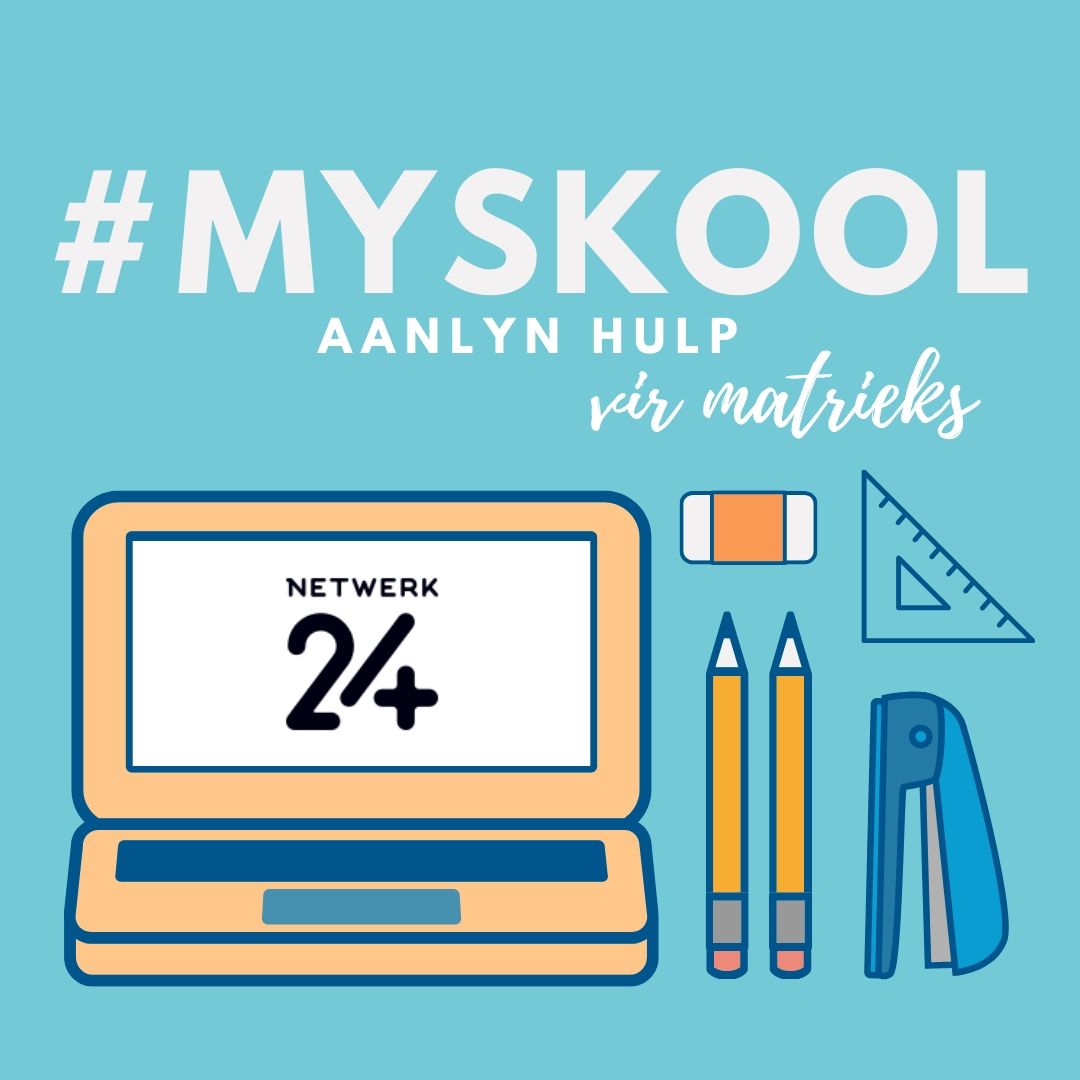 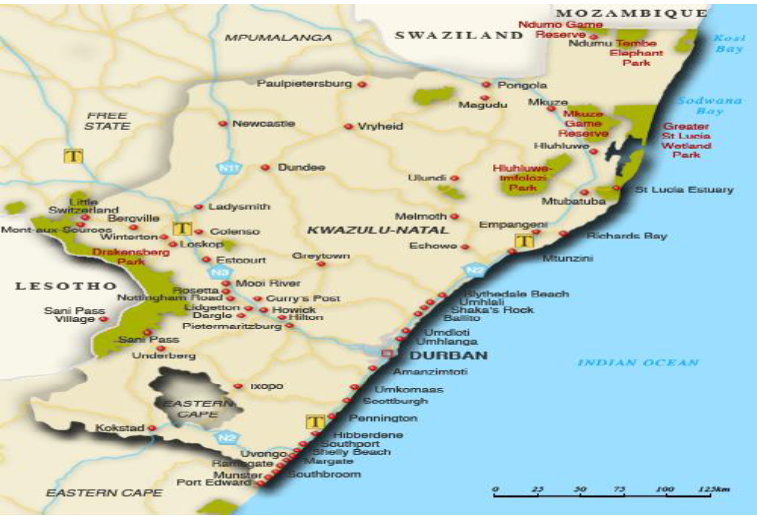 NOG ‘N TIPE VRAAG.
Die lengte van die staafskaal is 50 mm en die kuslyn is 210 mm lank op die kaart.  Gebruik die skaal en toon dat die totale lengte van die kuslyn onge-veer 525 km is.
FANTASTIES!  Hulle gee die antwoord!  Jy moet  net die
die berekening toon hoe om by die antwoord uit te kom.
Meet die staafskaal om die verhouding te kry!
Skryf jou skaal neer!
50 mm :  125 km
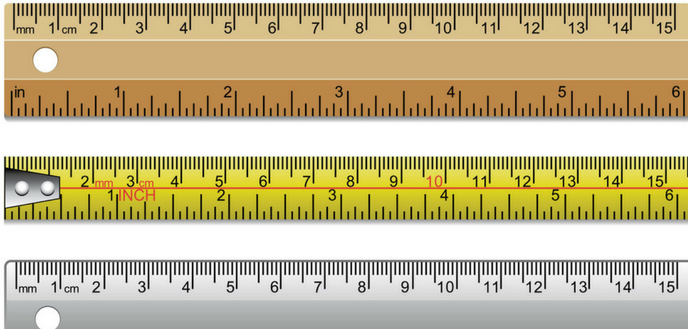 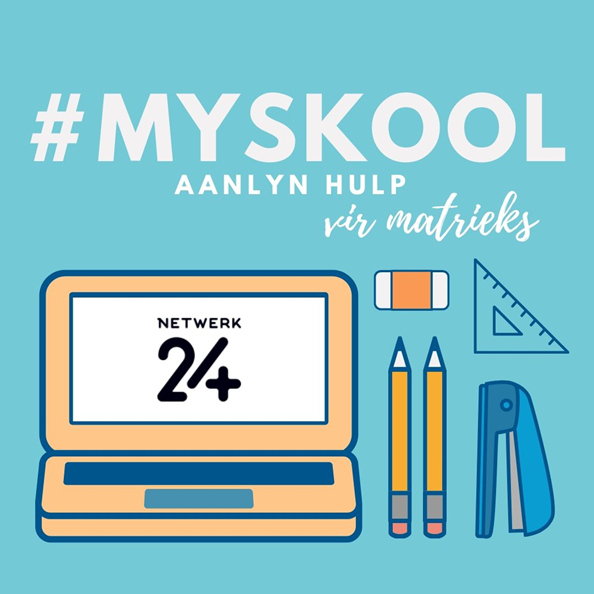 Stel ‘n syfer-/numeriese skaal op
Nou moet jy die volgende ding maak vir die kaart of plan:   bv  1 :  100
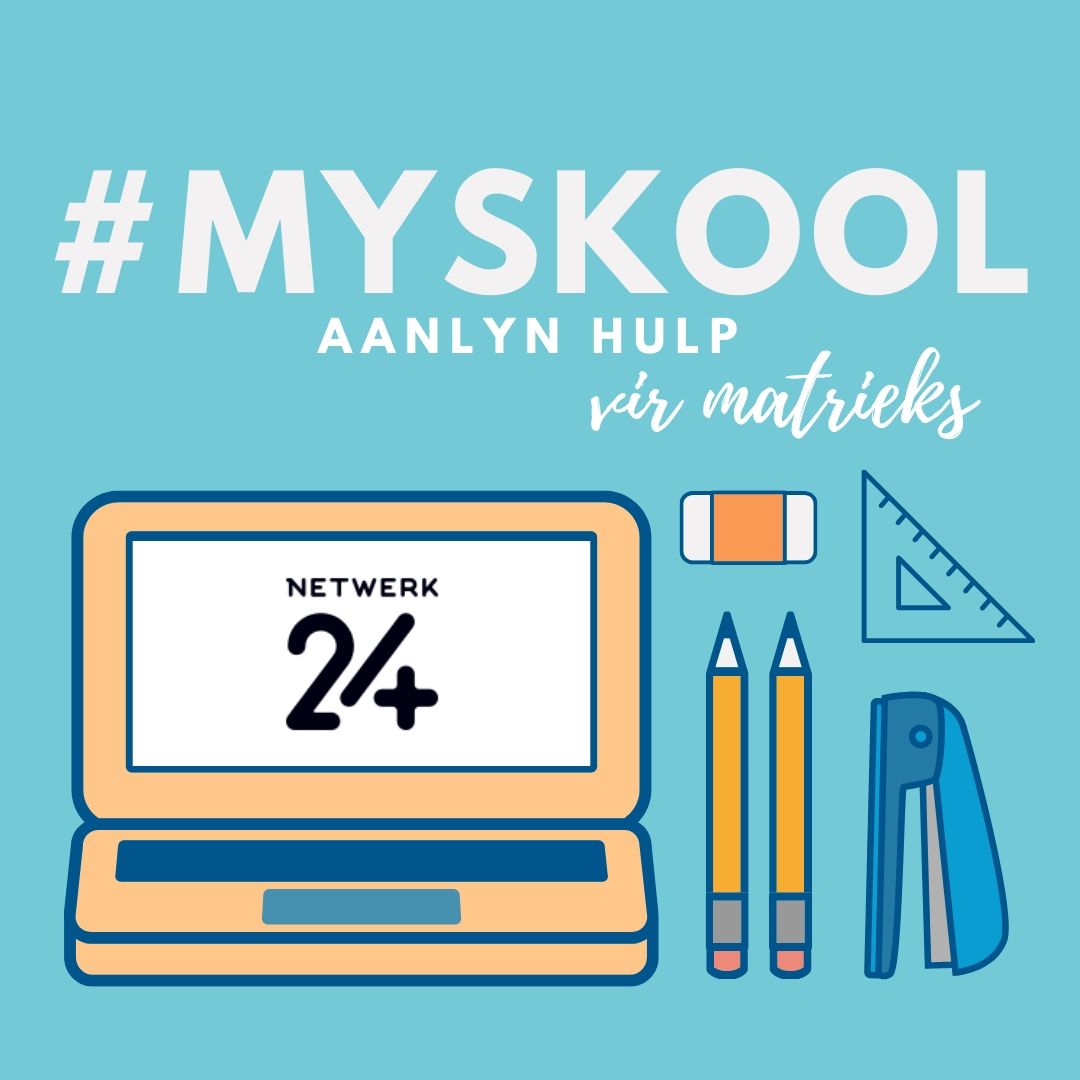 Bereken ’n syferskaal vir die plan, en rond jou antwoord af tot die naaste heelgetal.
Syferskaal is albei kante
 in dieselfde eenheid
Werklike lengte van die muur word gegee van 7.5 m
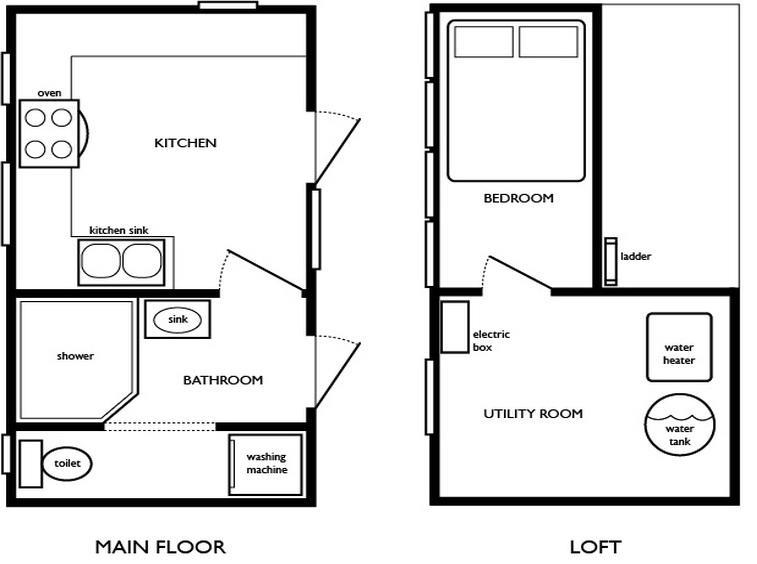 Meet die lengte van die muur wat gegee word, in mm (dis meer akkuraat)
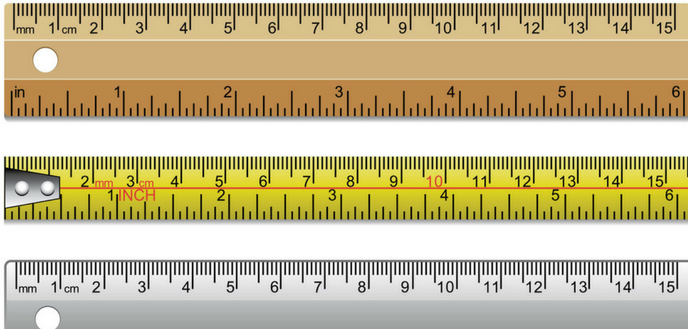 Gemete muur is 79mm. Nou het jy ‘n skaal van:
79 mm : 7,5 m
7,5m
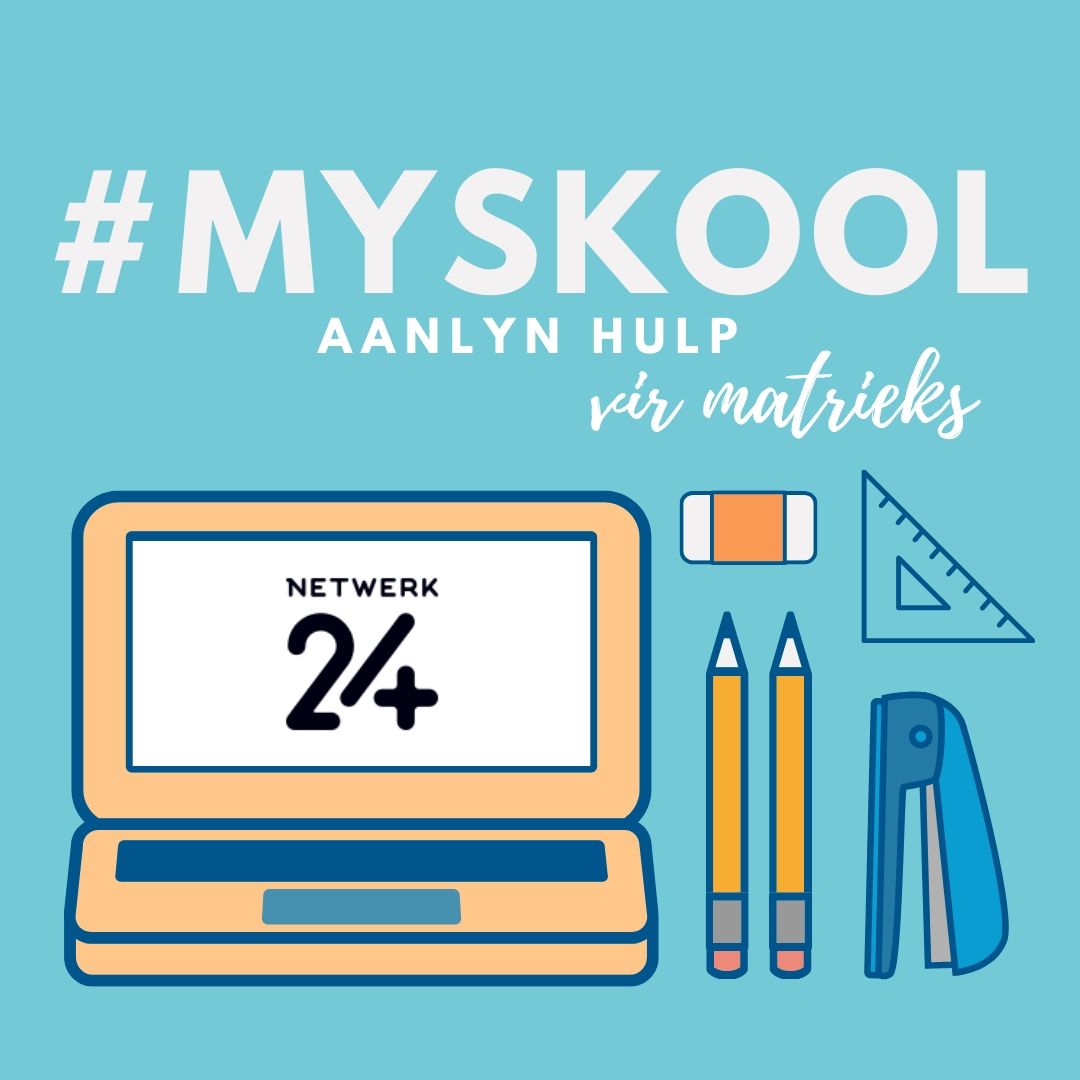 Bereken ’n syferskaal vir die plan en rond jou antwoord af tot die naaste heelgetal.
Hoe  kry ek die 79 ‘n 1?
Wat jy aan die een kant doen
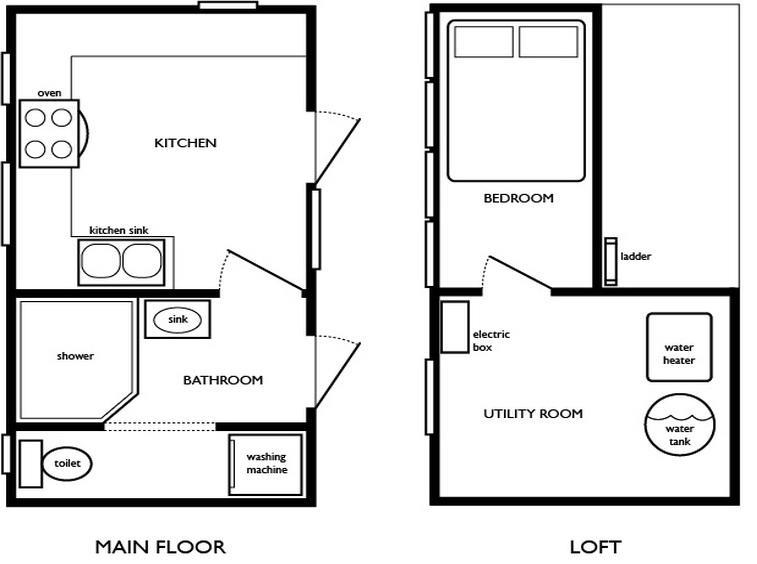 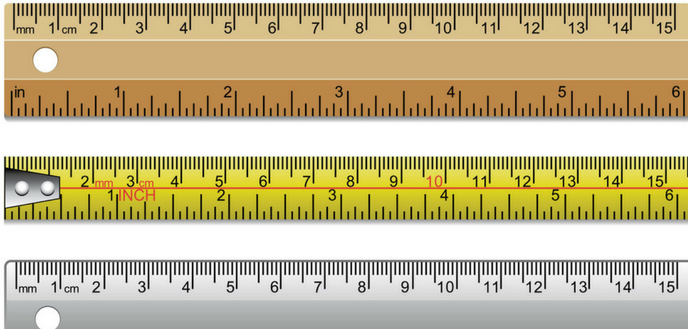 1 :  94,93
7,5m
DUS dis die skaal  1 : 95
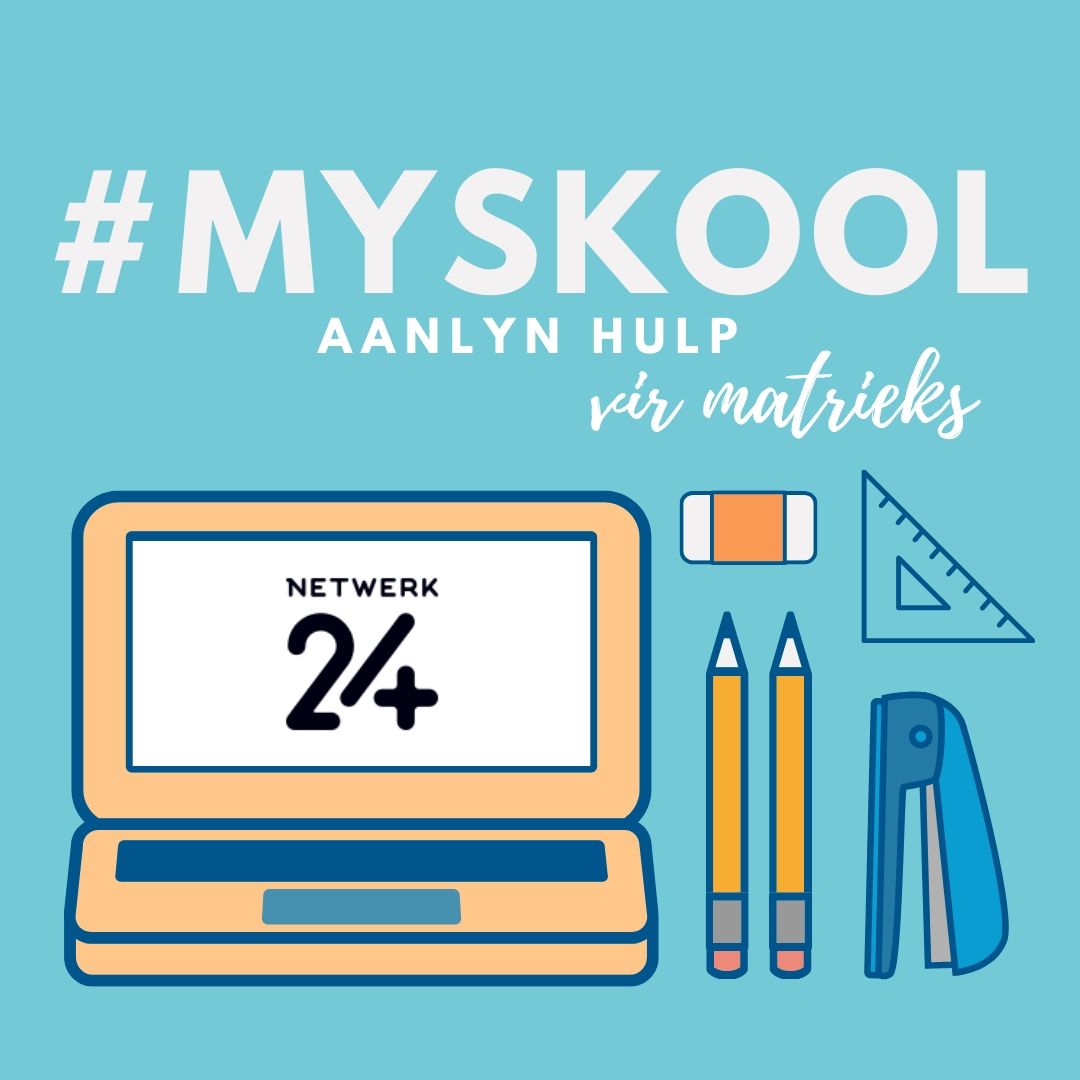 Bepaal die skaal
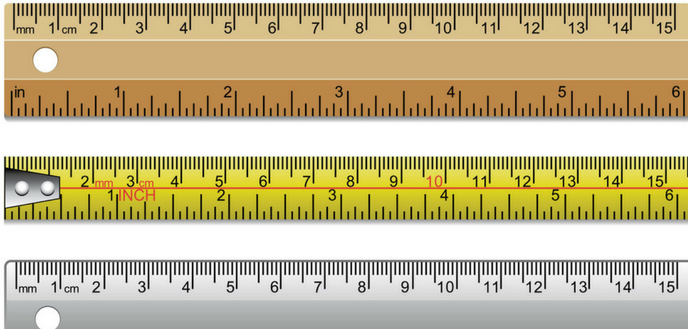 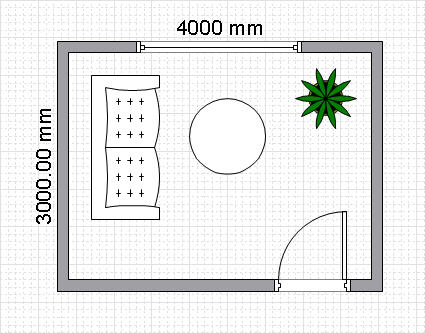 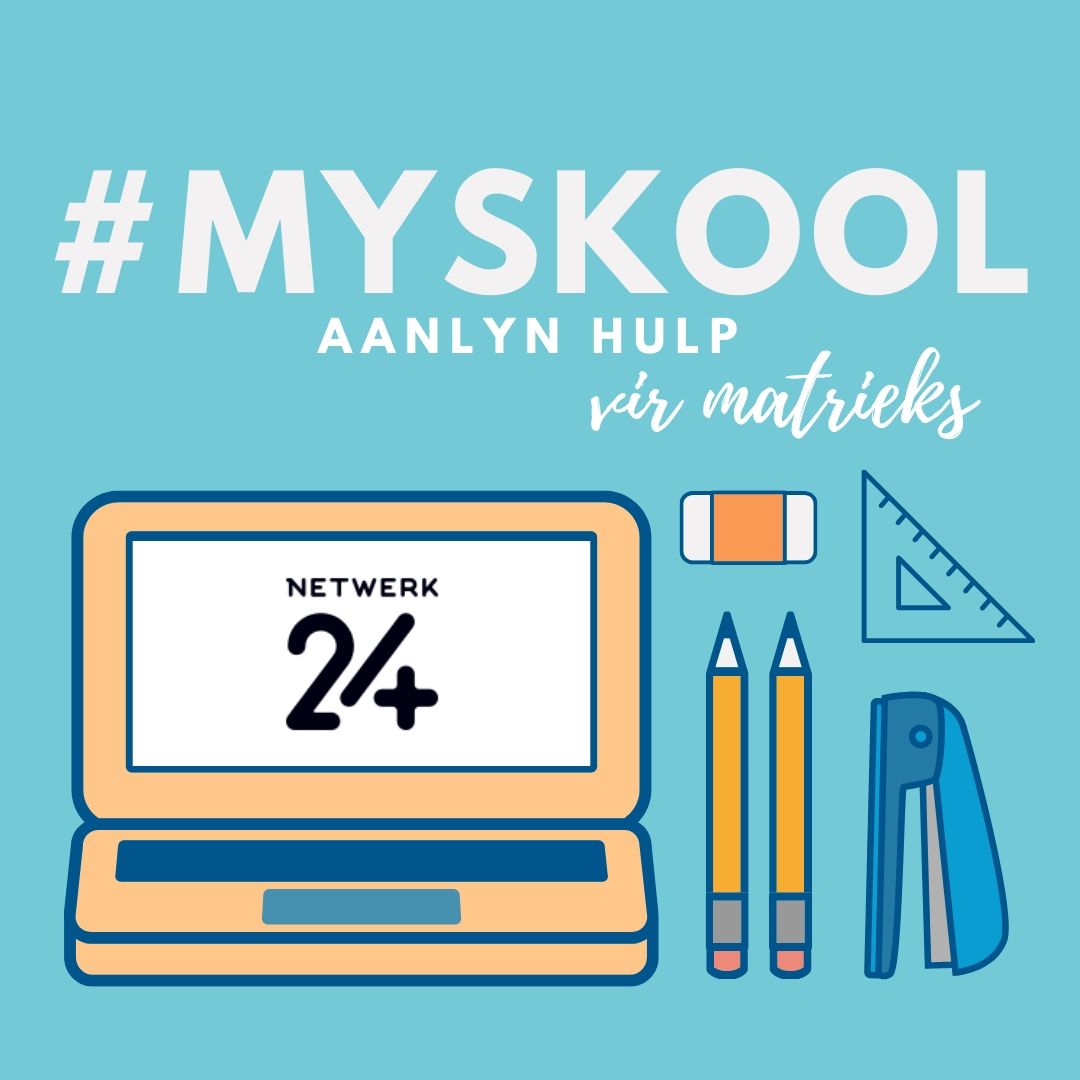 Stel ‘n staafskaal op vir ‘n plan/kaart
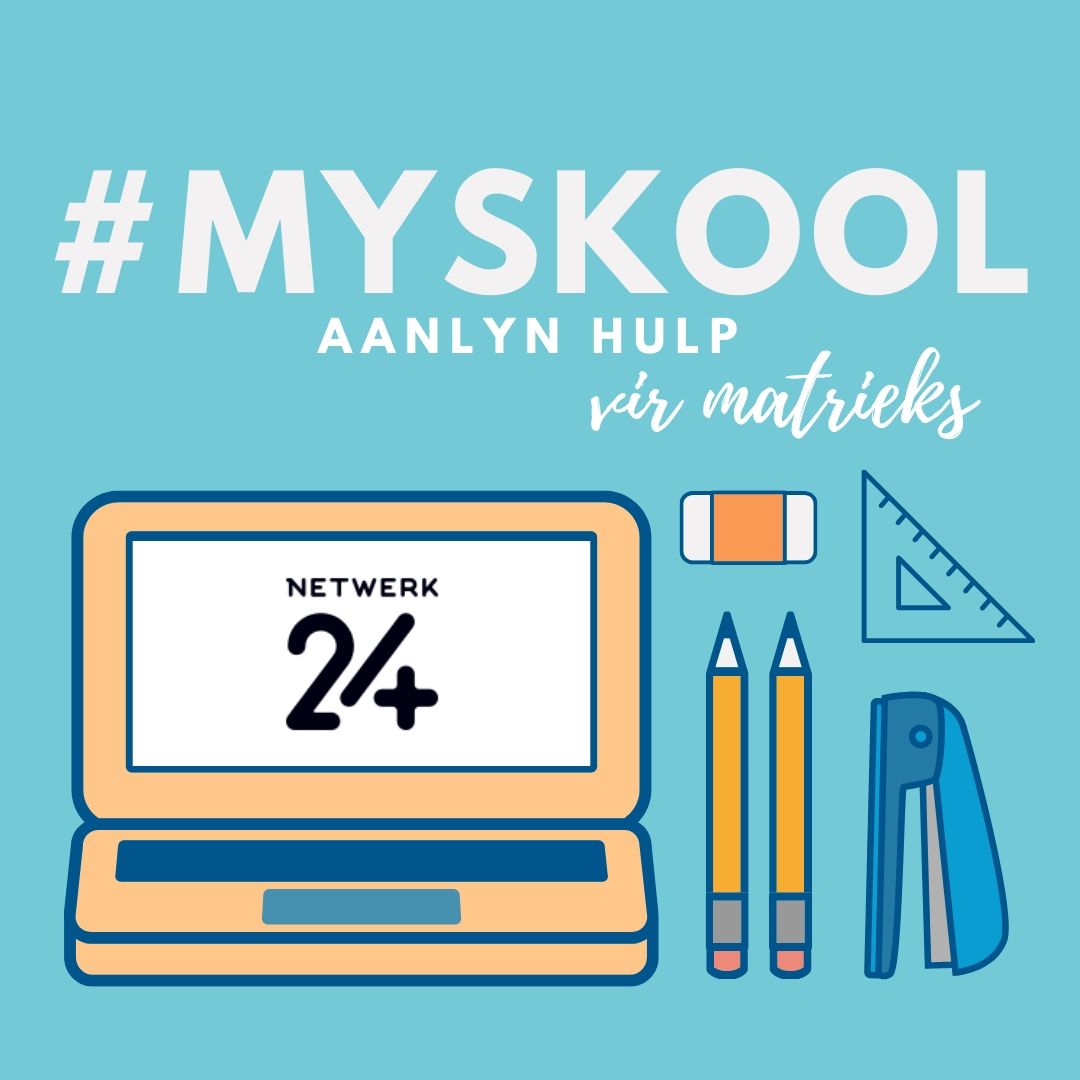 Gebruik ’n syferskaal (numeriese skaal) om ’n staafskaal (grafiese skaal) op te stel.
1  : 75
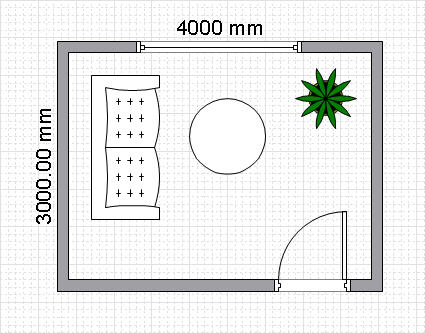 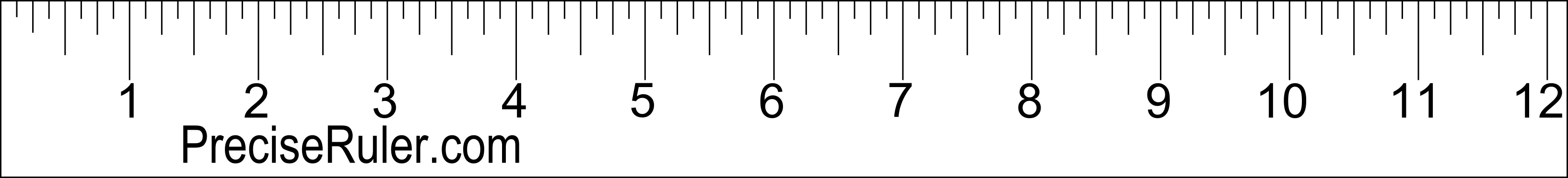 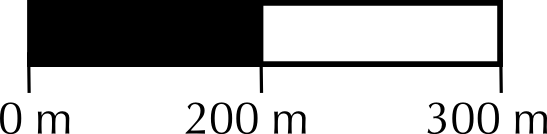 0,75m
1,5m
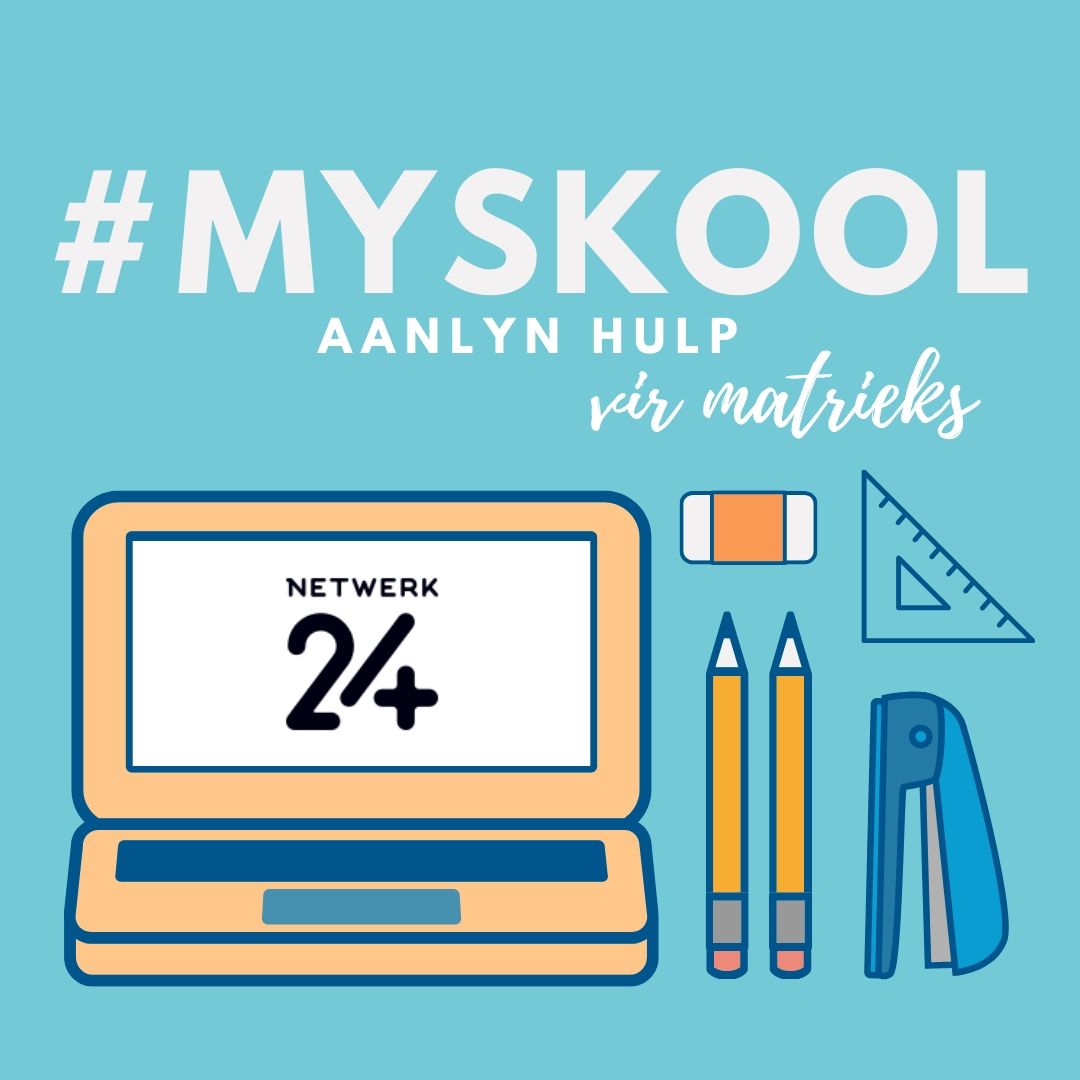 SKAALTEKENINGE en soorte planne en kaarte wat ek kan verwag
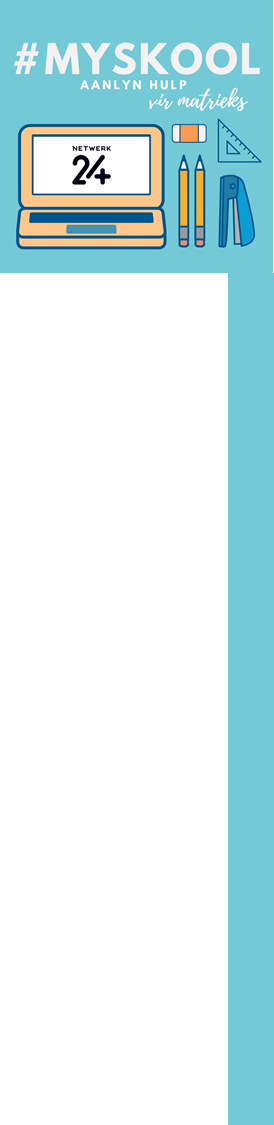 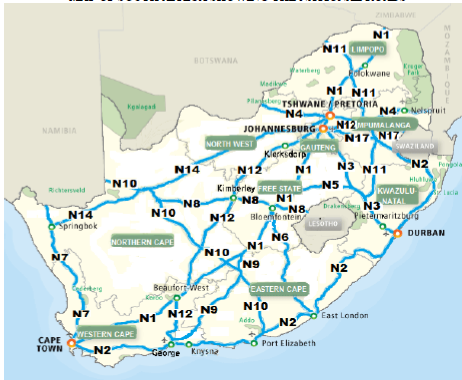 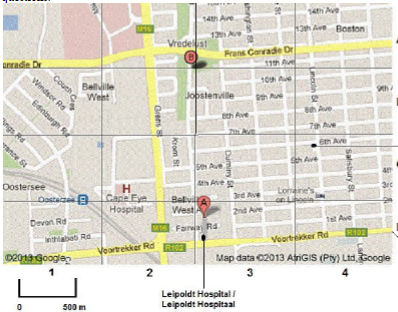 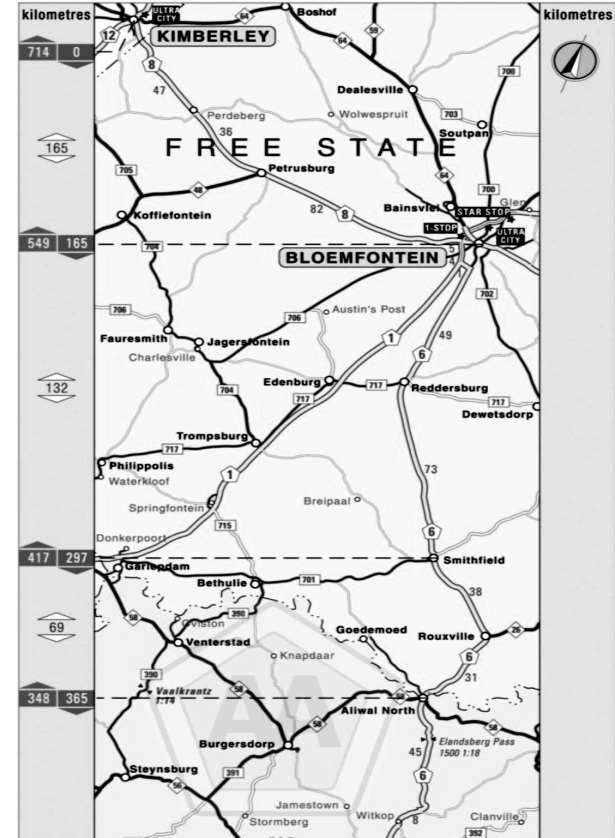 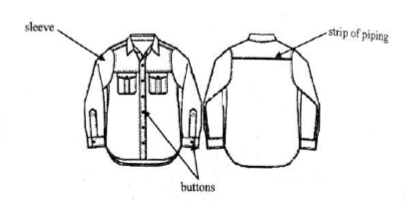 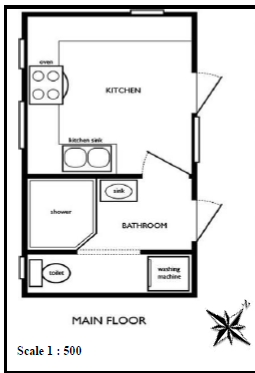 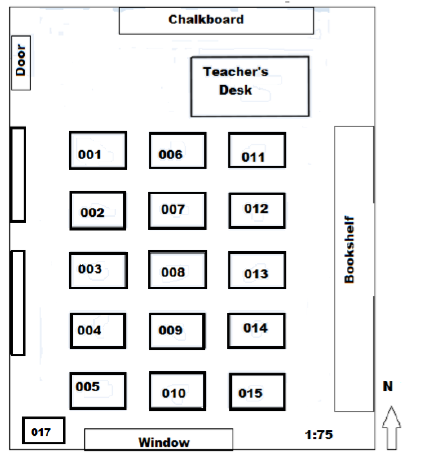 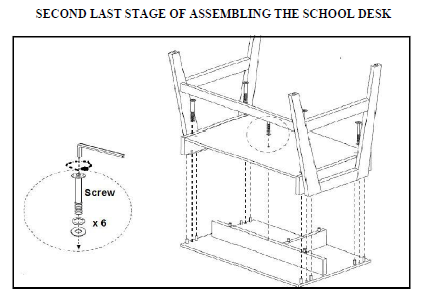 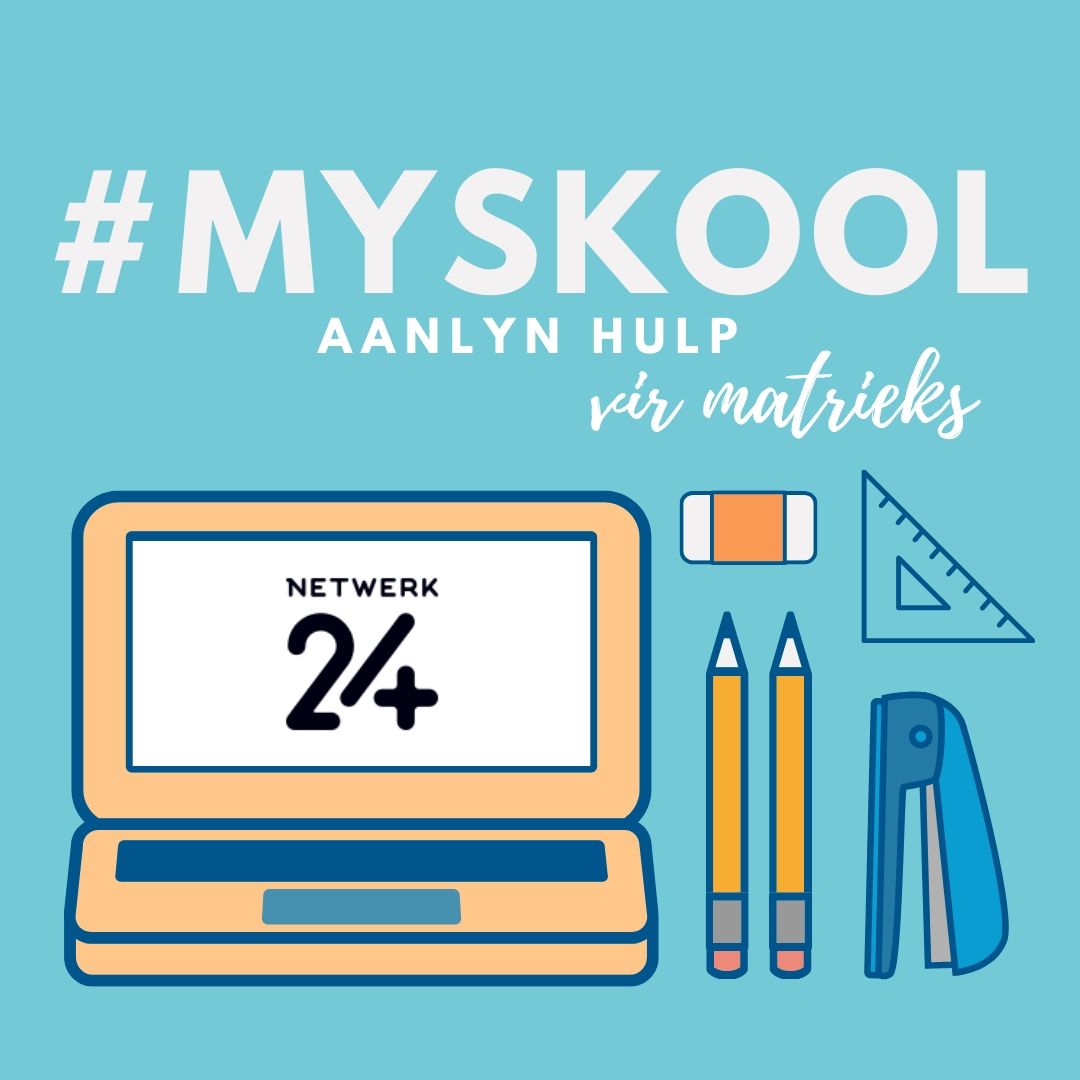 Voorbeeld van ‘n skaaltekening
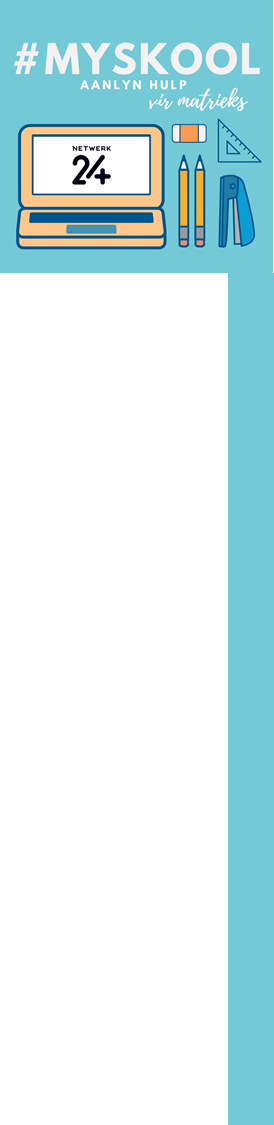 Ontwerpstekening van ’n ramp
Watter inligting gee die ontwerptekening? En hoe is dit van hulp?
Gee afmetings om te weet hoeveel materiaal gekoop moet word.
Hoe die skuinste gaan lyk, die verskillende onderdele.
Watter ander materiaal nodig gaan wees, bv. skroewe, spykers ens.
Dit kan dan gebruik word om ’n snylyn te vorm. Dit toon elke vorm en afmetings van elke stuk hout wat nodig is.
1 m
50 cm
1,2 m
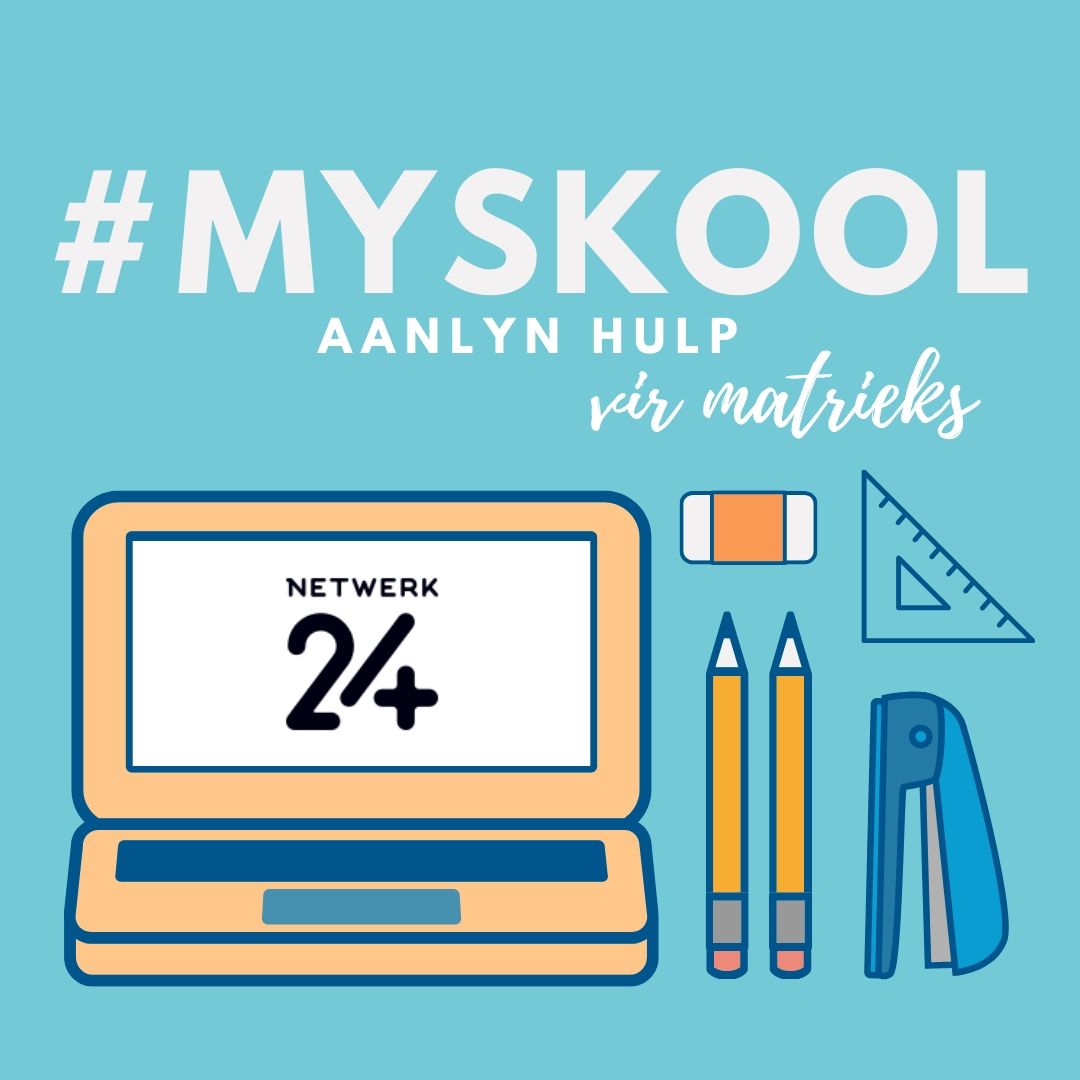 Hoe gaan ons die lengte van die skuinssy kan bereken?
Met die stelling van Pythagoras!
Wat moet ek doen voordat ek die stelling kan toepas?
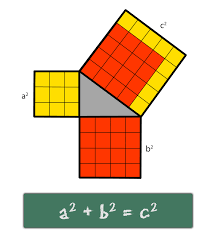 Eenhede moet dieselfde wees.
Is ons nou klaar?
50 cm
1,2 m
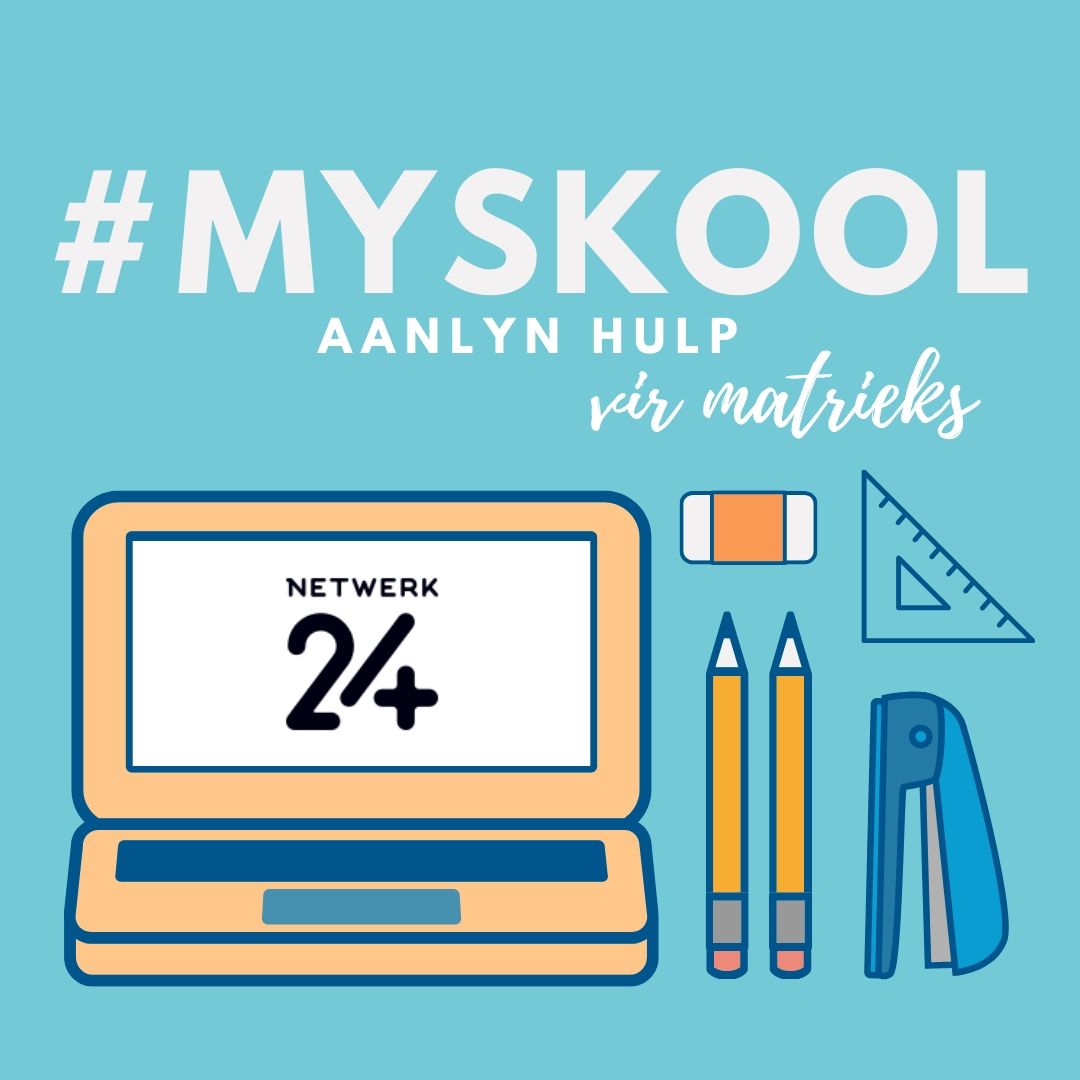 Teken die ramp op die plank waaruit dit gesaag moet word, en wys hoe die bokant, agterkant en sykante hieruit gesny kan word.
2,4 m
2 Drie-hoek-sye
Agter
Bokant
1,2 m
1m
1 m
1,3 m
0,5 m
0,5 m
1,3 m
0,5 m
1,2 m
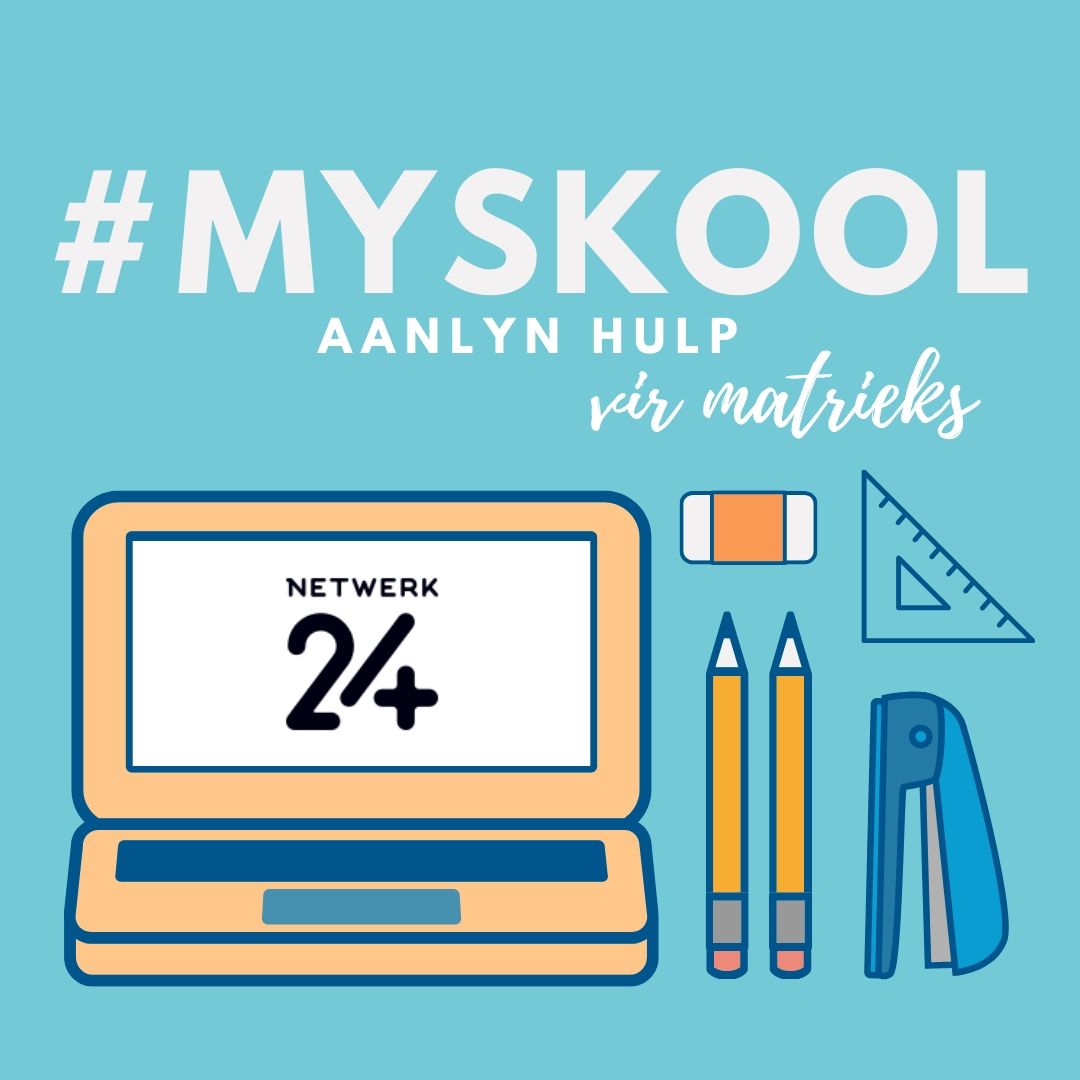 Eksamenvrae bestaan uit iets van alles. Kyk mooi watter inligting kry jy voordat jy sommer blindelings antwoorde gee.
Het ek die oorspronklike grootte van die foto?
%-Berekening om lengte te bepaal op oorspronklike foto.
Die skaal gebruik om die werklike lengte van die trok te bepaal.
Omskakeling van mm na meter
Wat gaan ek alles moet doen?
1 : 20
Lengte van trok op oorspronklike foto
Gebruik nou die skaal om die werklike lengte te bepaal
Omskakeling na meter
Die trok op hierdie foto se lengte is 120 mm.
Die prent is met 60% verklein.  Wat is die werklike lengte van die trok in meter?
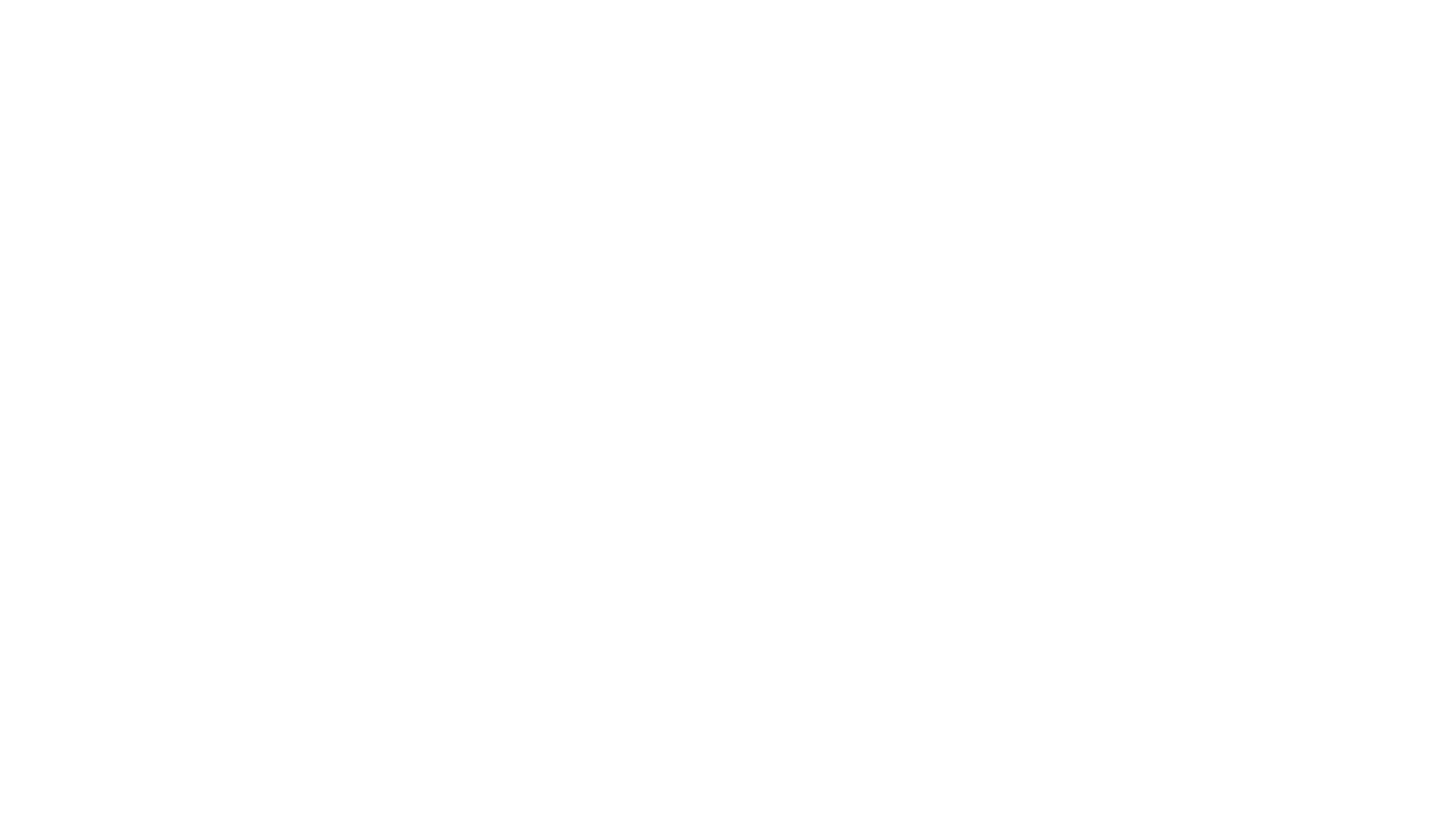 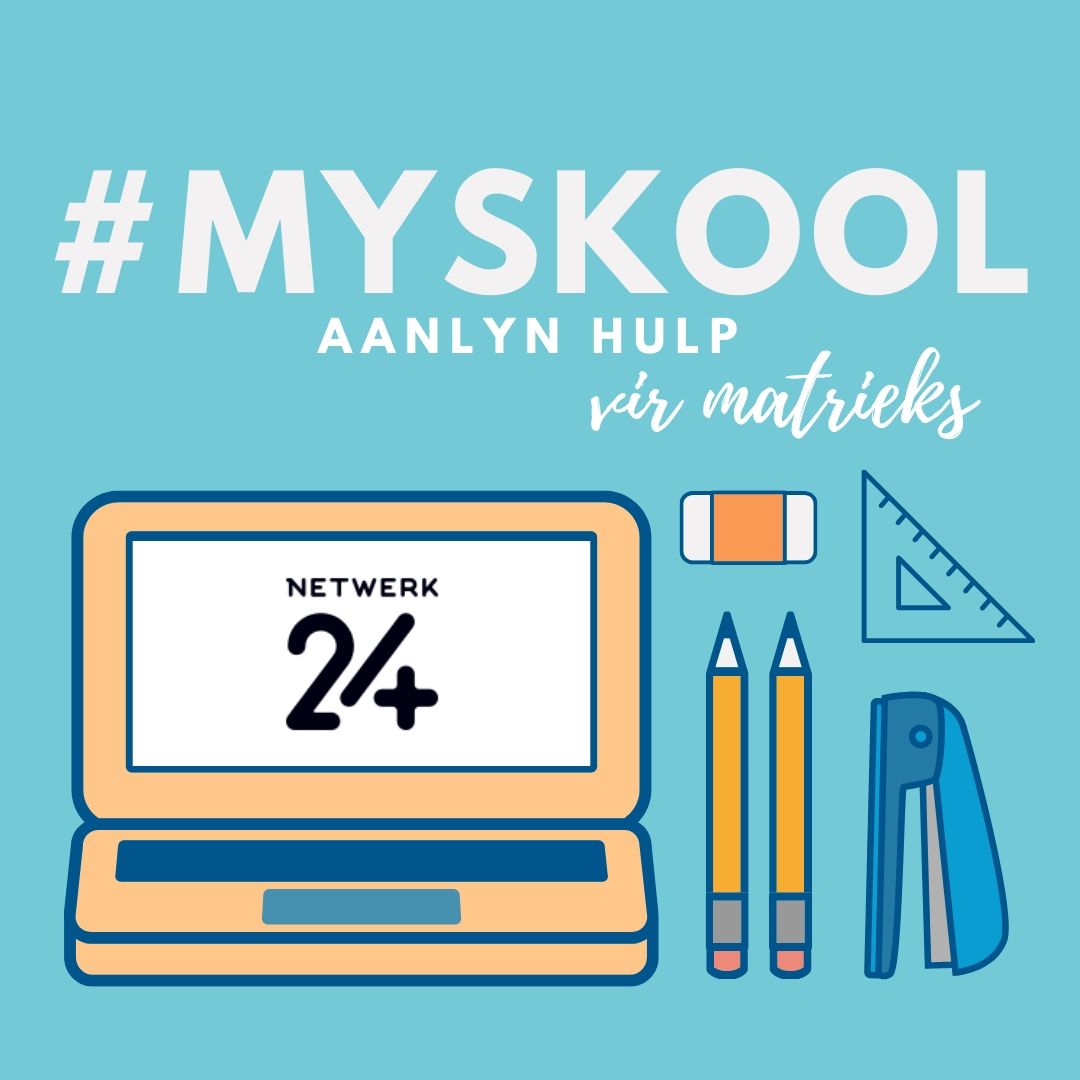 KAARTWERK
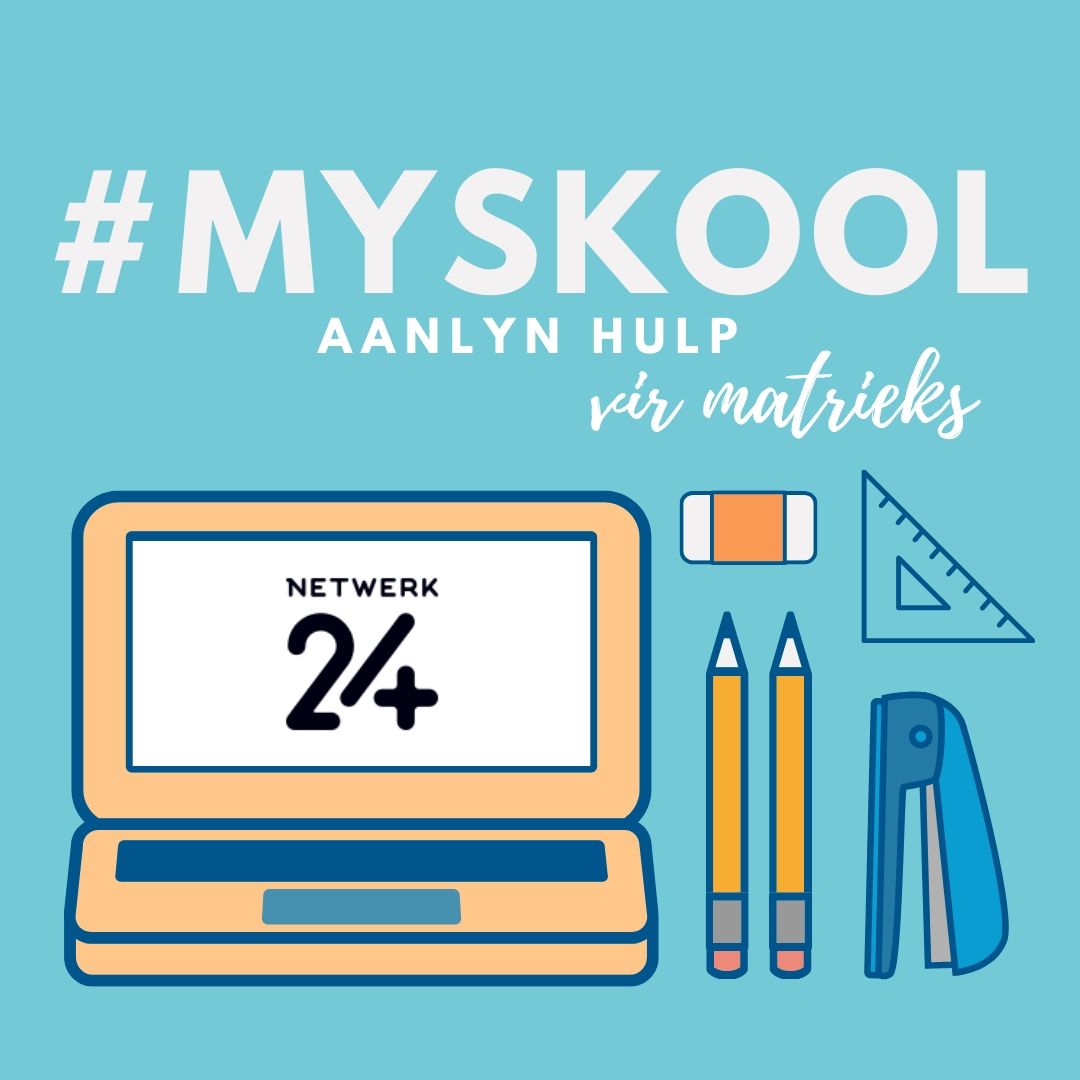 Jy moet in staat wees om die volgende te kan doen by kaartwerk:
Identifiseer die name van nasionale paaie tussen bv. twee stede.
Identifiseer die name van dorpe op ‘n sekere roete tussen bv.. twee groot stede.
Identifiseer die skaal op ‘n kaart.
Identifiseer die posisie (windrigting) van twee gebiede teenoor mekaar.
Gebruik die gegewe waarde op die kaart om reisafstand te bepaal.
Interpreteer ‘n gegewe stel aanwysings.
Gee aanwysings om te reis van een punt na ‘n volgende.
Bepaal die kortste roete tussen twee gebiede.
Gebruik die gegewe skaal om die afstand te bereken tussen twee gebiede.
Tyd, afstand of spoed kan bereken.
‘n Roete kan beskryf met gepaste en nodige stoppunte gedurende die reis.
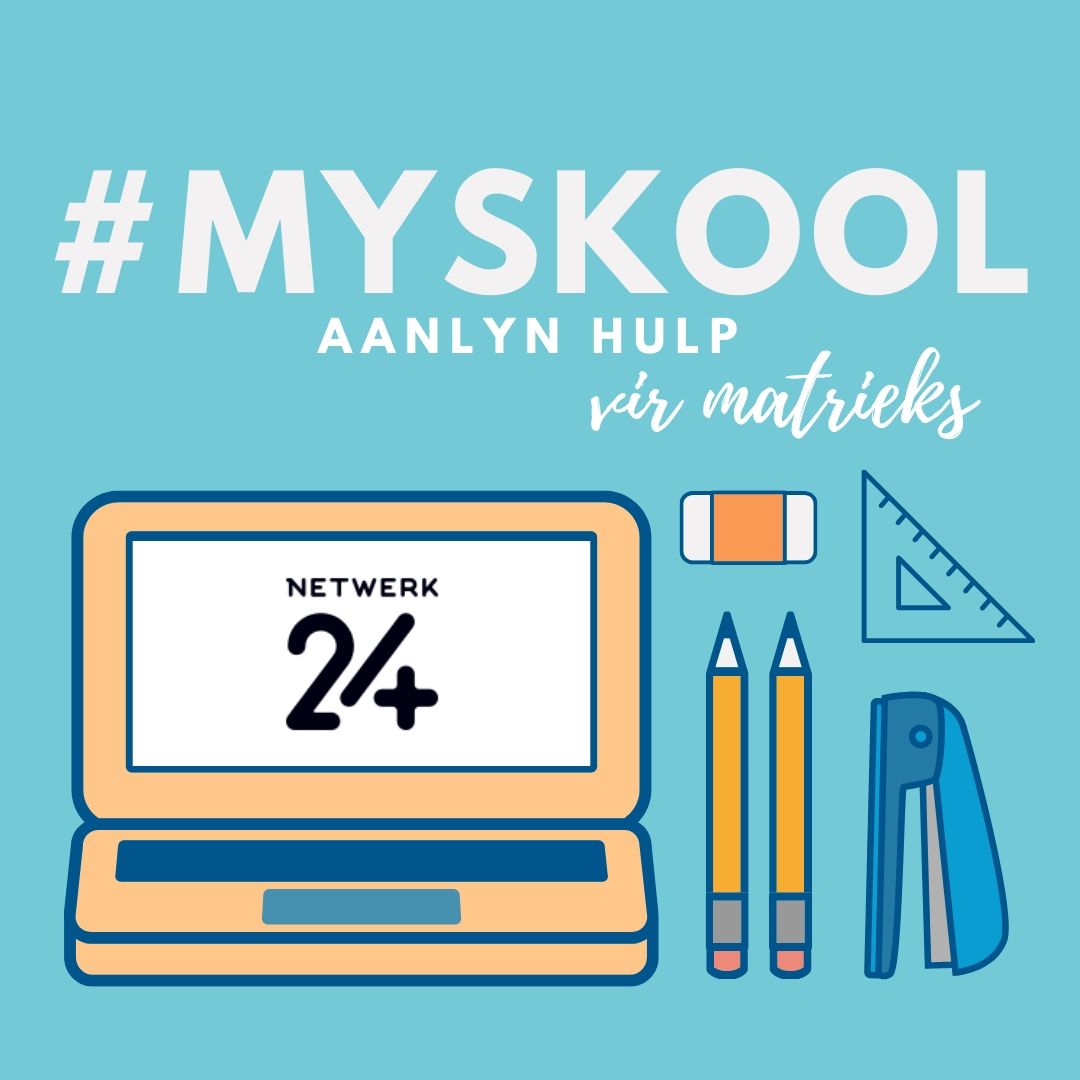 RIGTING & METODE VAN MEET
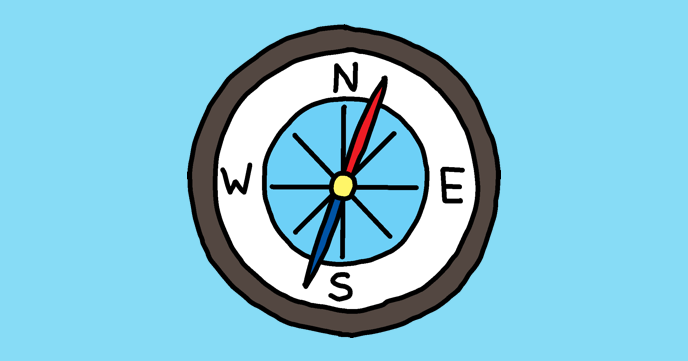 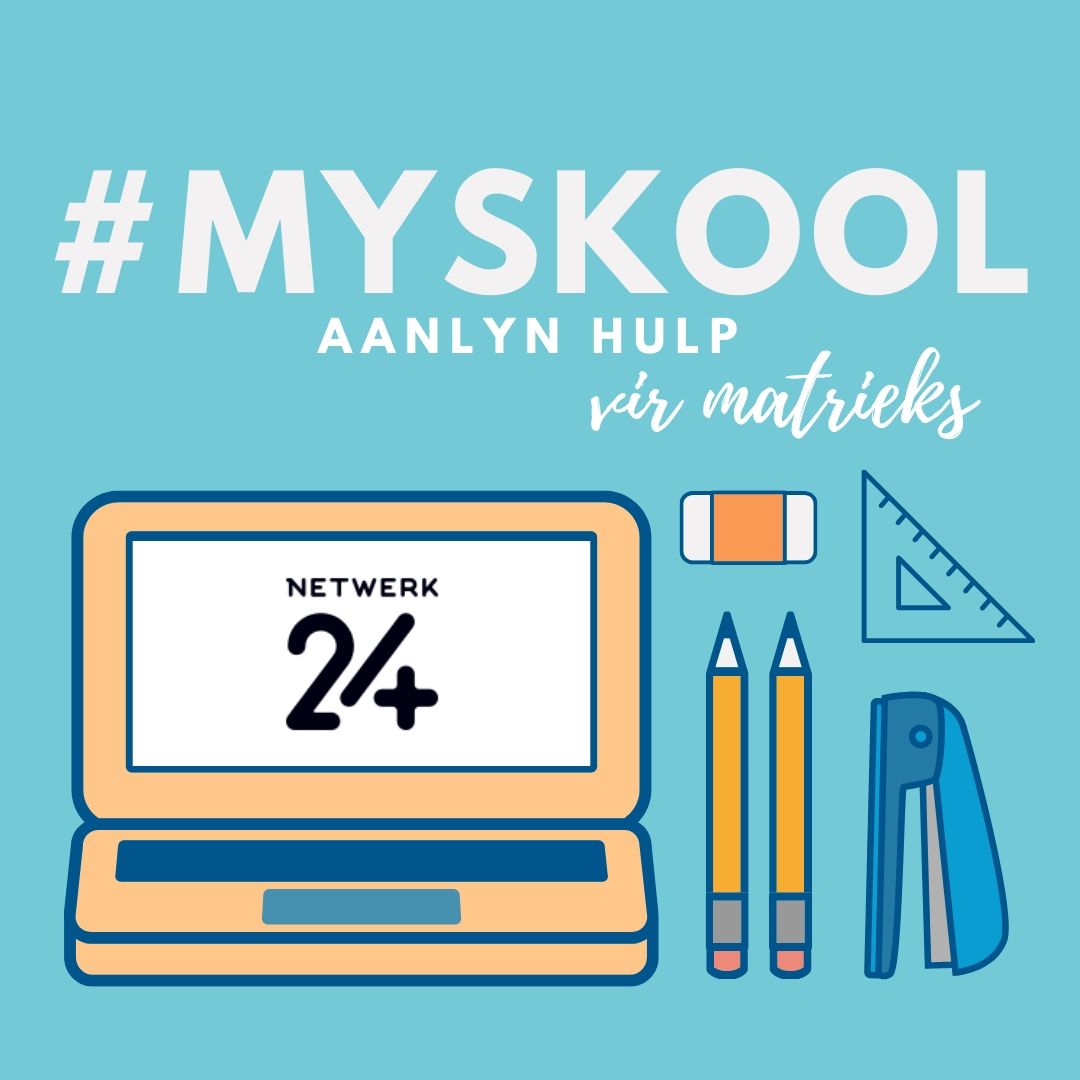 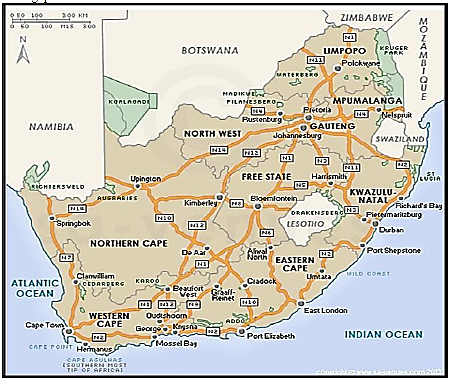 In watter algemene rigting lê Durban vanaf Johannesburg?
Suid-oos
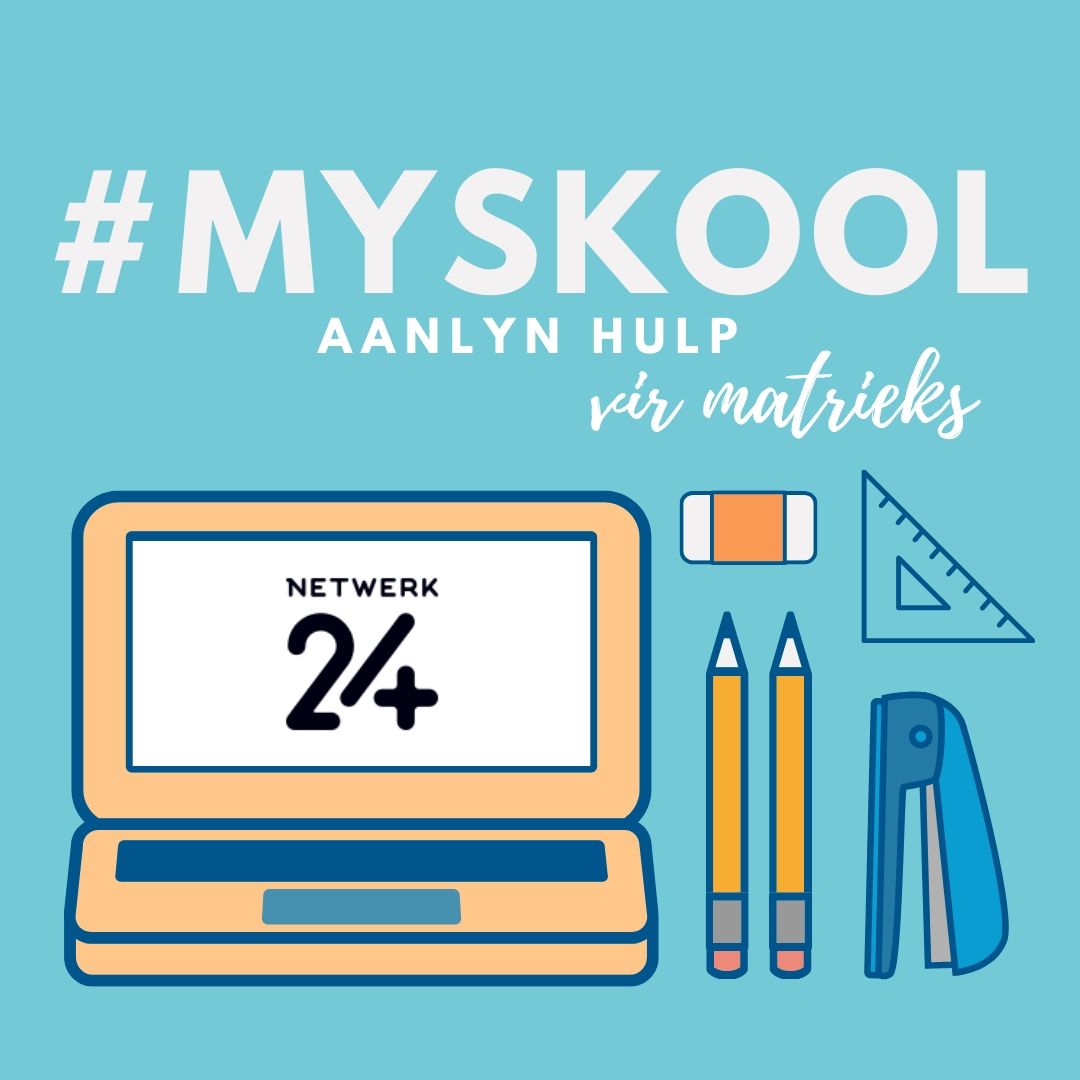 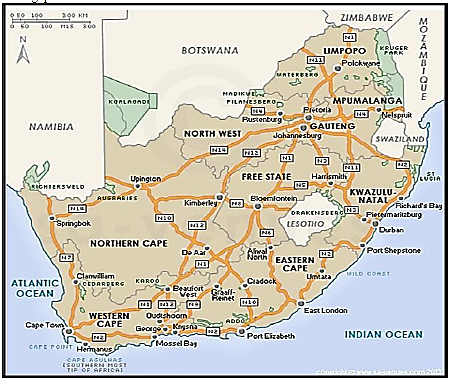 NOG EEN
In watter algemene rigting lê Johannesburg vanaf Durban?
Noord-wes
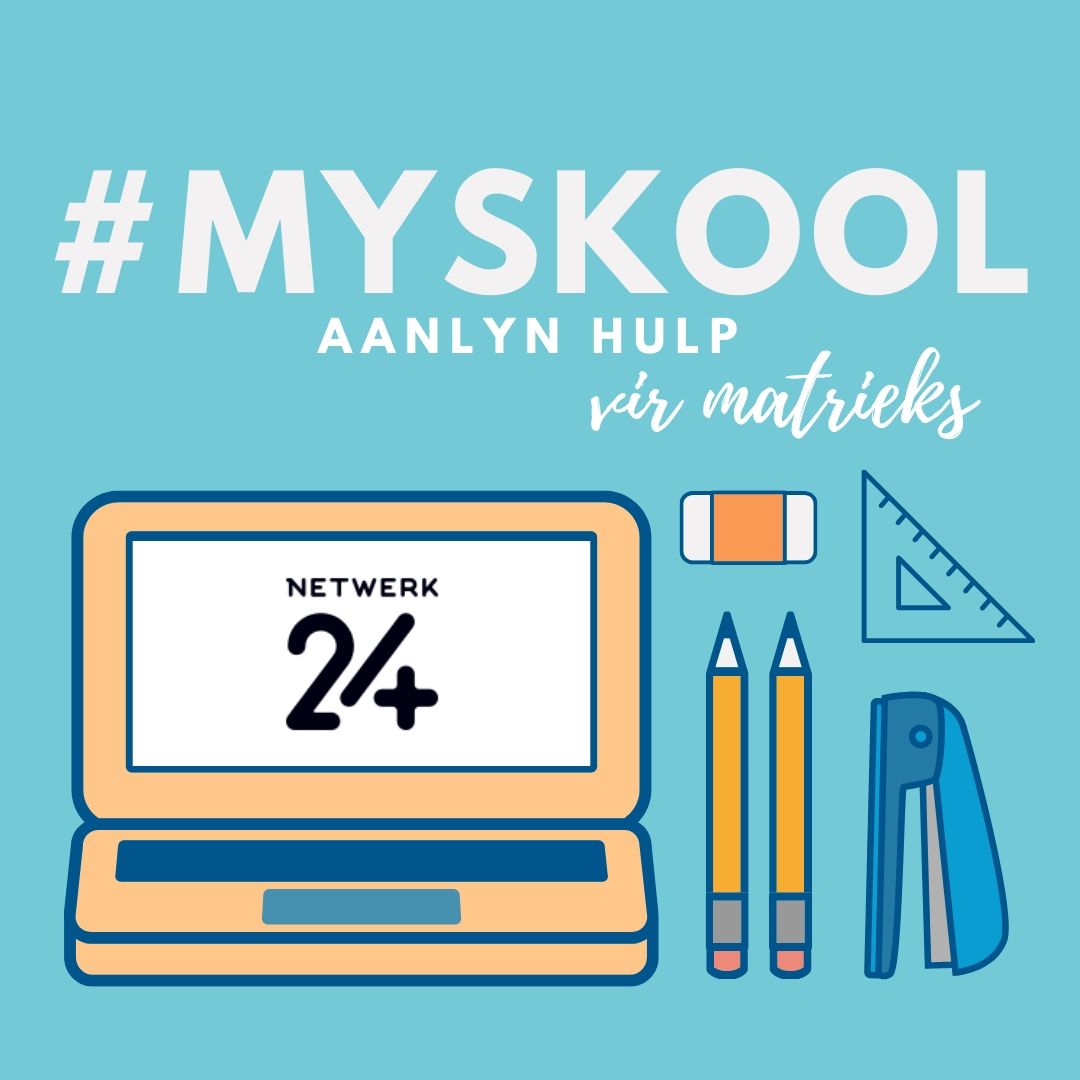 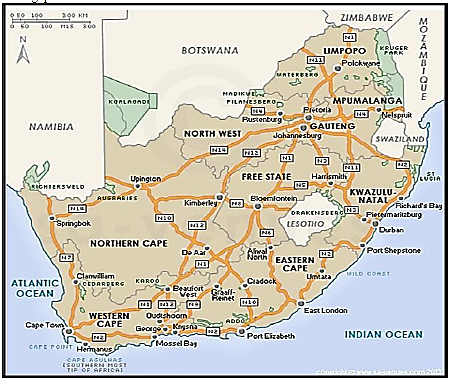 Gebruik die skaal en bereken die werklike afstand (soos die kraai vlieg) vanaf Port Elizabeth na Johannesburg.
Nou gaan jy met ‘n reguitlyn die afstand meet NADAT jy jou staafskaal-verhouding gekry het.
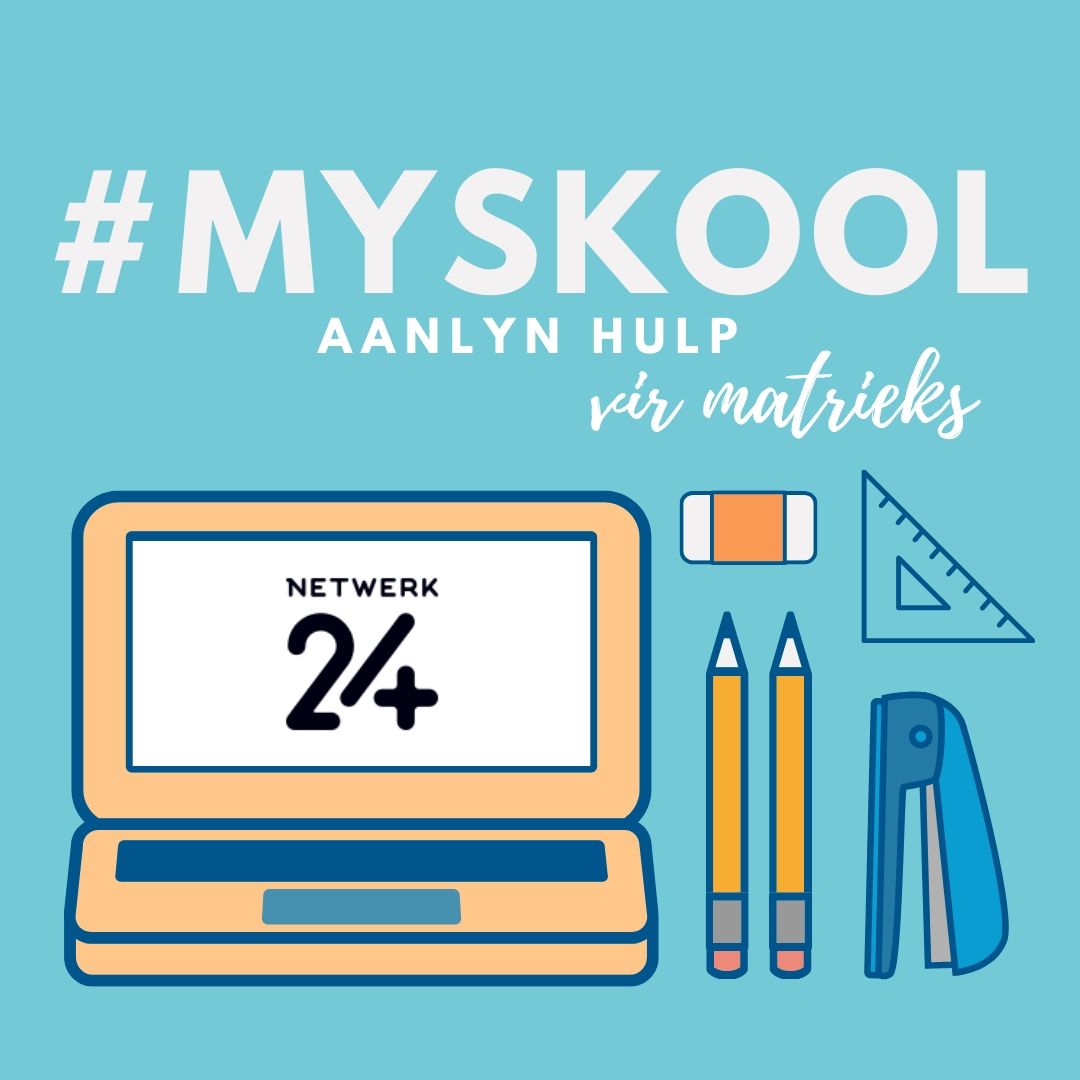 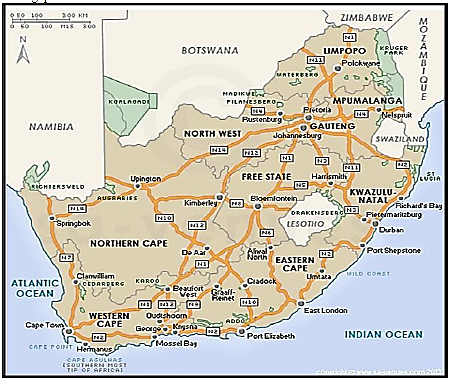 Gebruik die skaal en bereken die werklike afstand vanaf Port Elizabeth na Oos-London.
Nou gaan jy die pad volg om die afstand te meet NADAT jy jou staafskaal-verhouding gekry het.
Hoe gaan jy dit regkry?
Met ‘n stukkie tou wat nie rek nie of met jou liniaal padlangs meet.
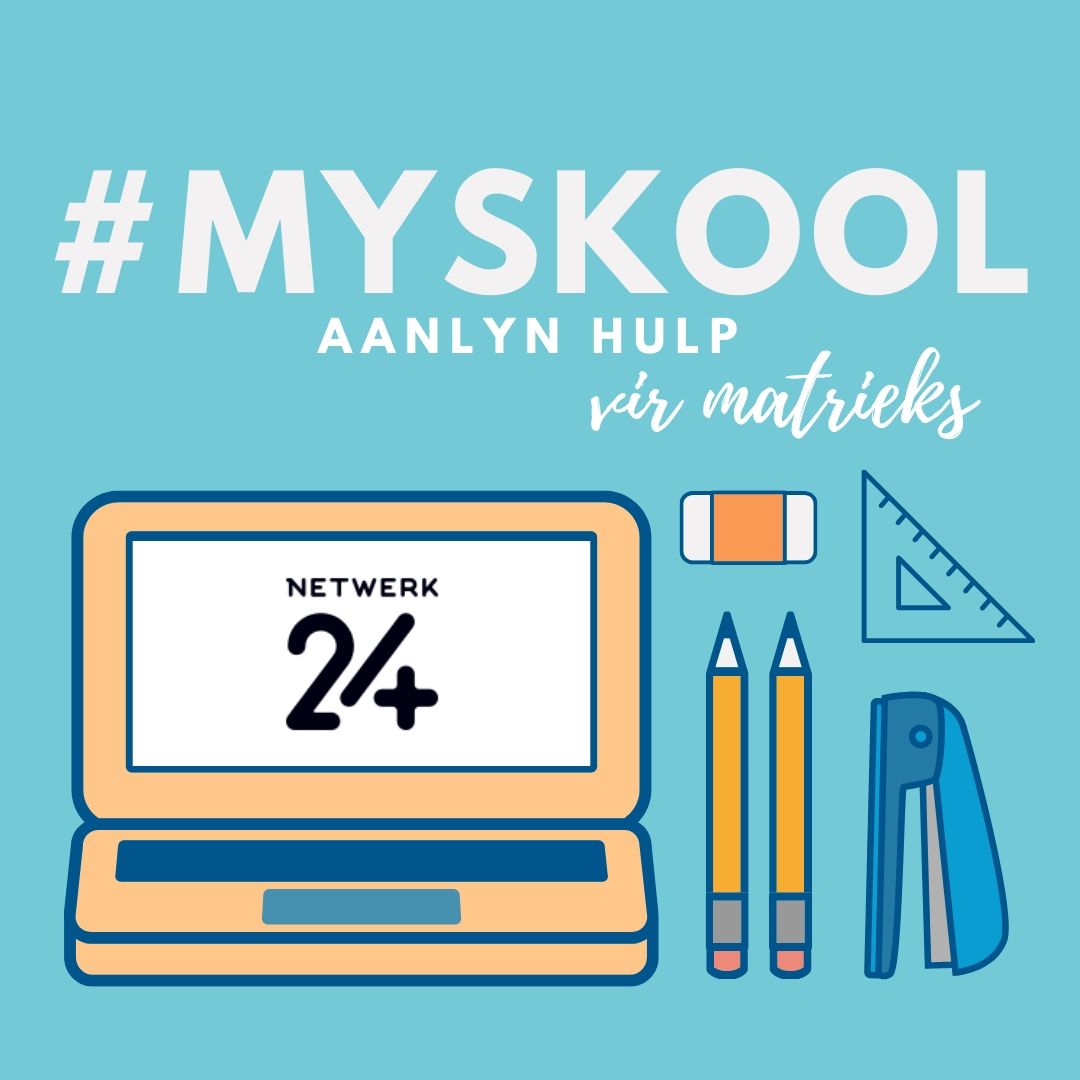 Wat moet ek alles doen?
Tel afstande bymekaar.
Teken die tyd-afstand-spoed-driehoek
Bereken hoe lank dit gaan neem in ure en minute.
Bereken hoe laat jy arriveer.
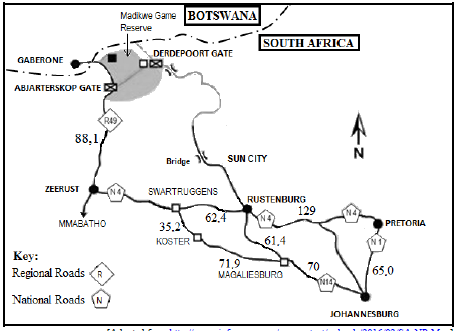 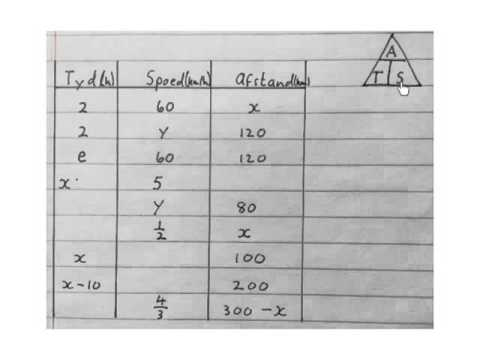 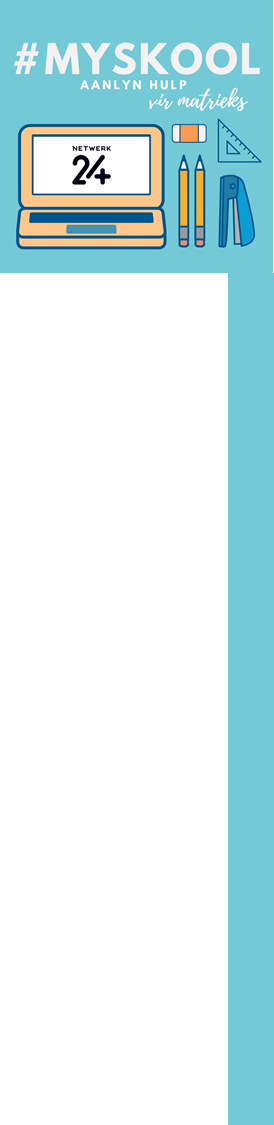 Die einde
Les 10
Modelle